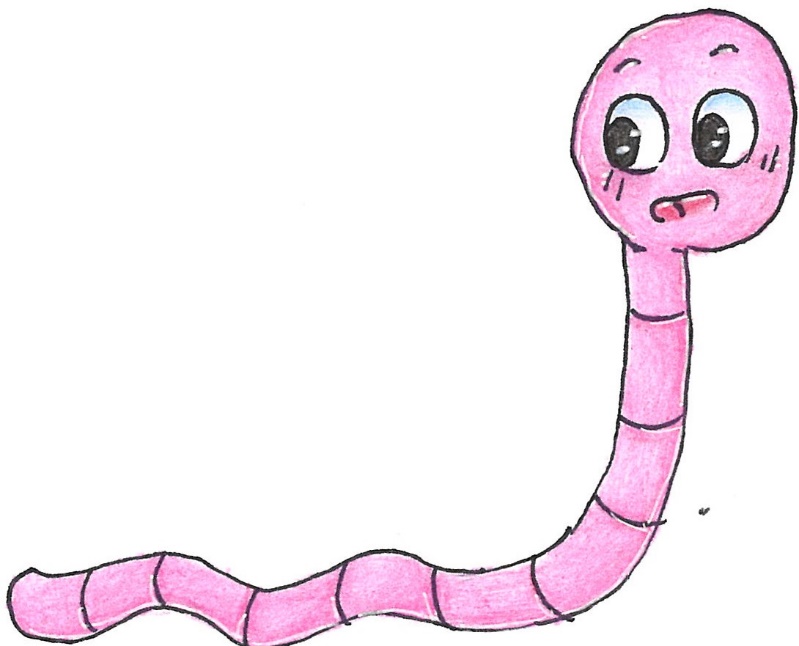 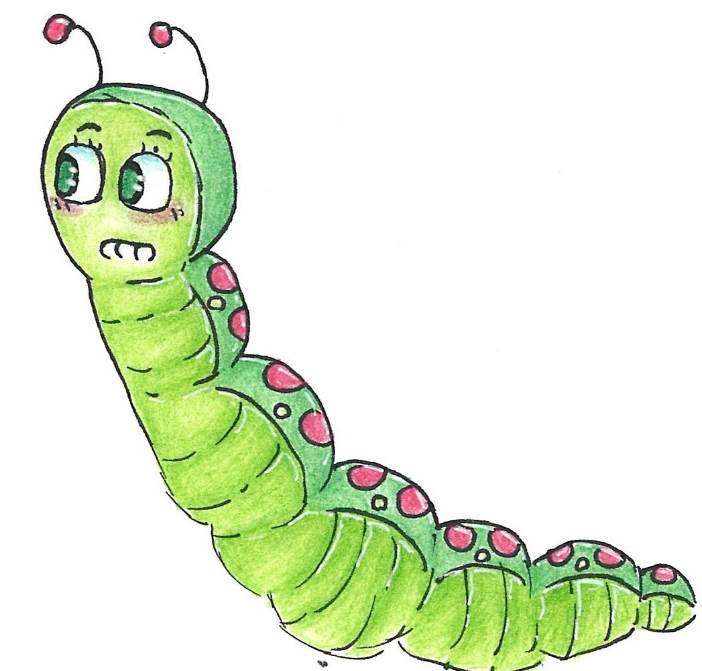 STAVČNI ČLENI
Kaj bi nastalo iz teh členov?
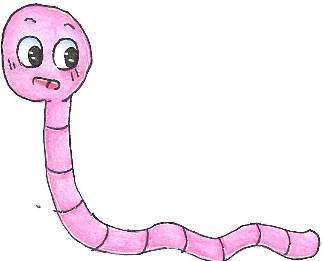 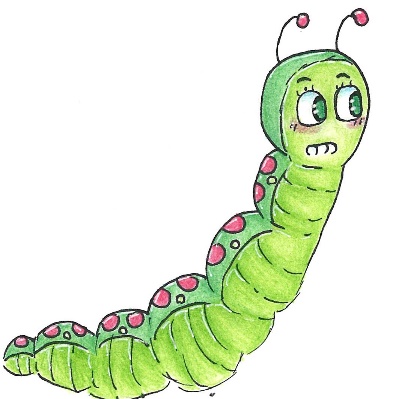 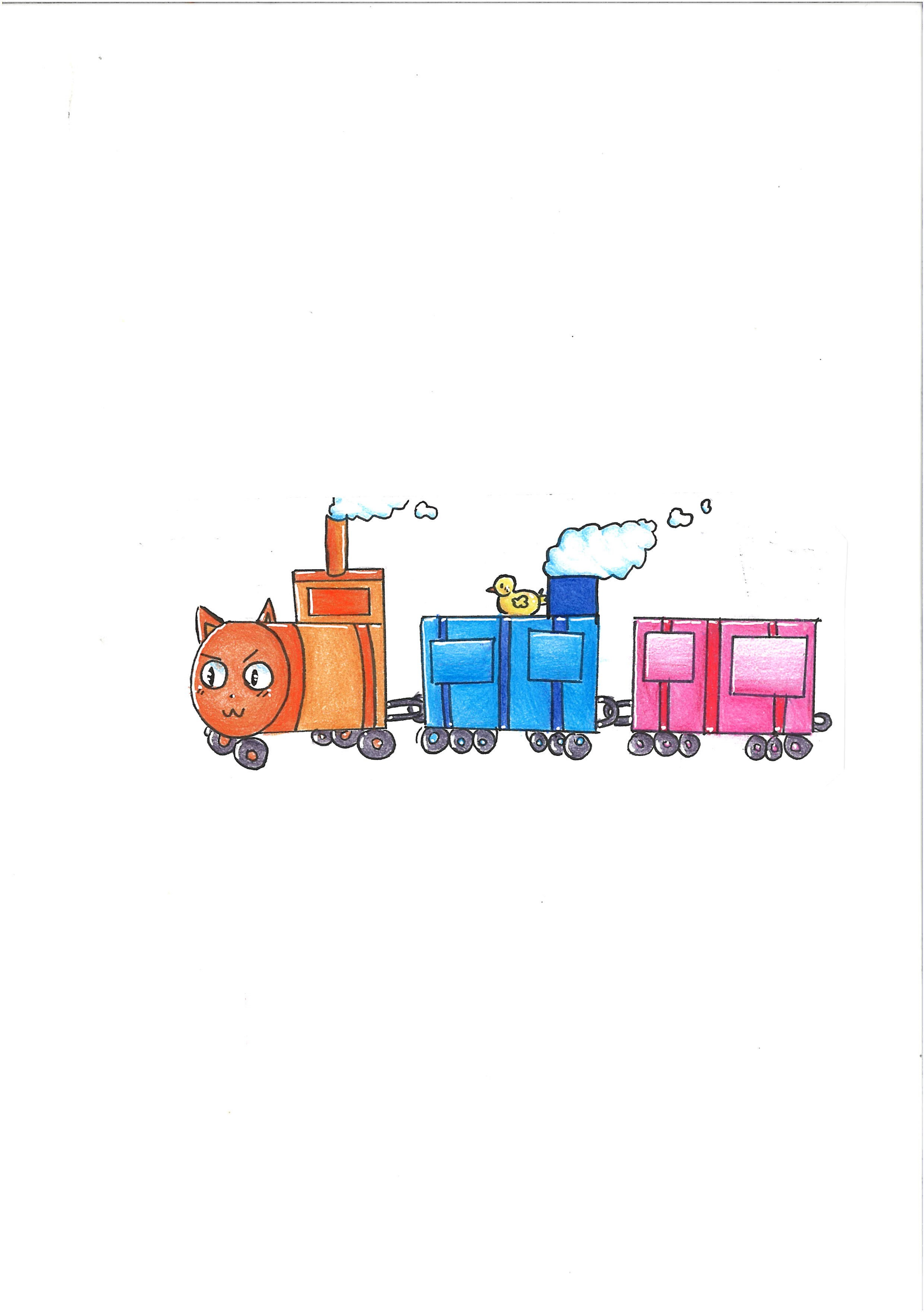 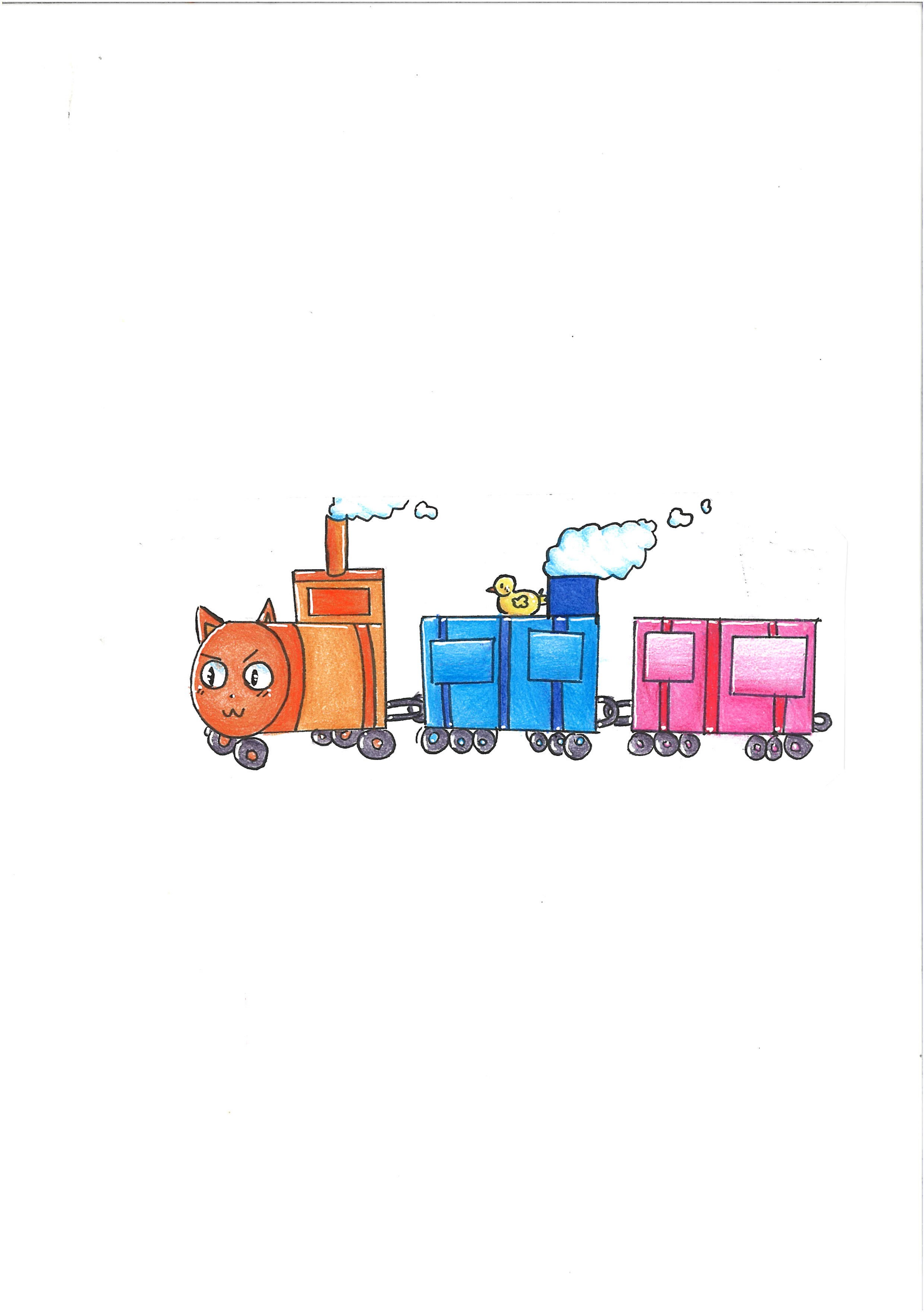 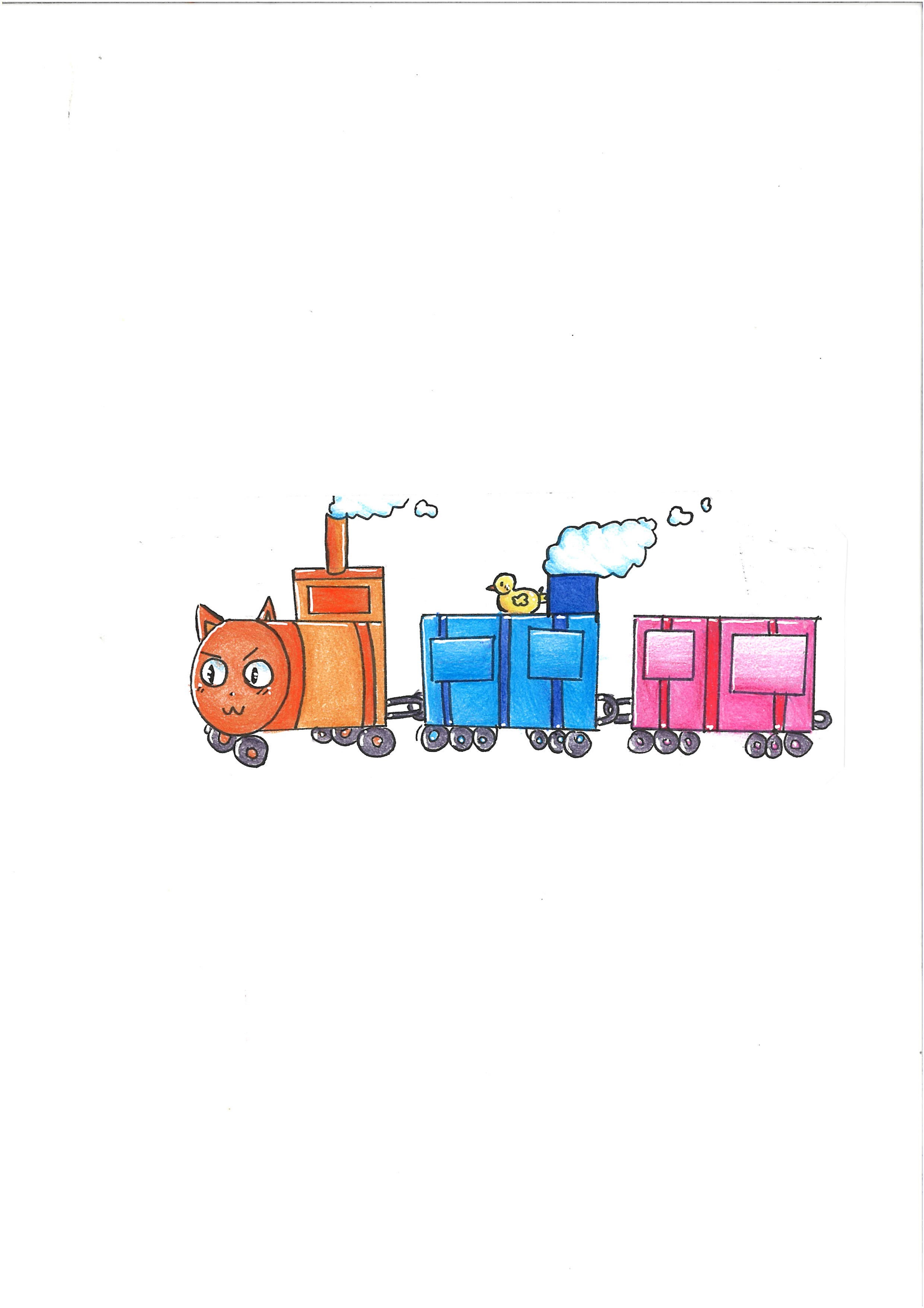 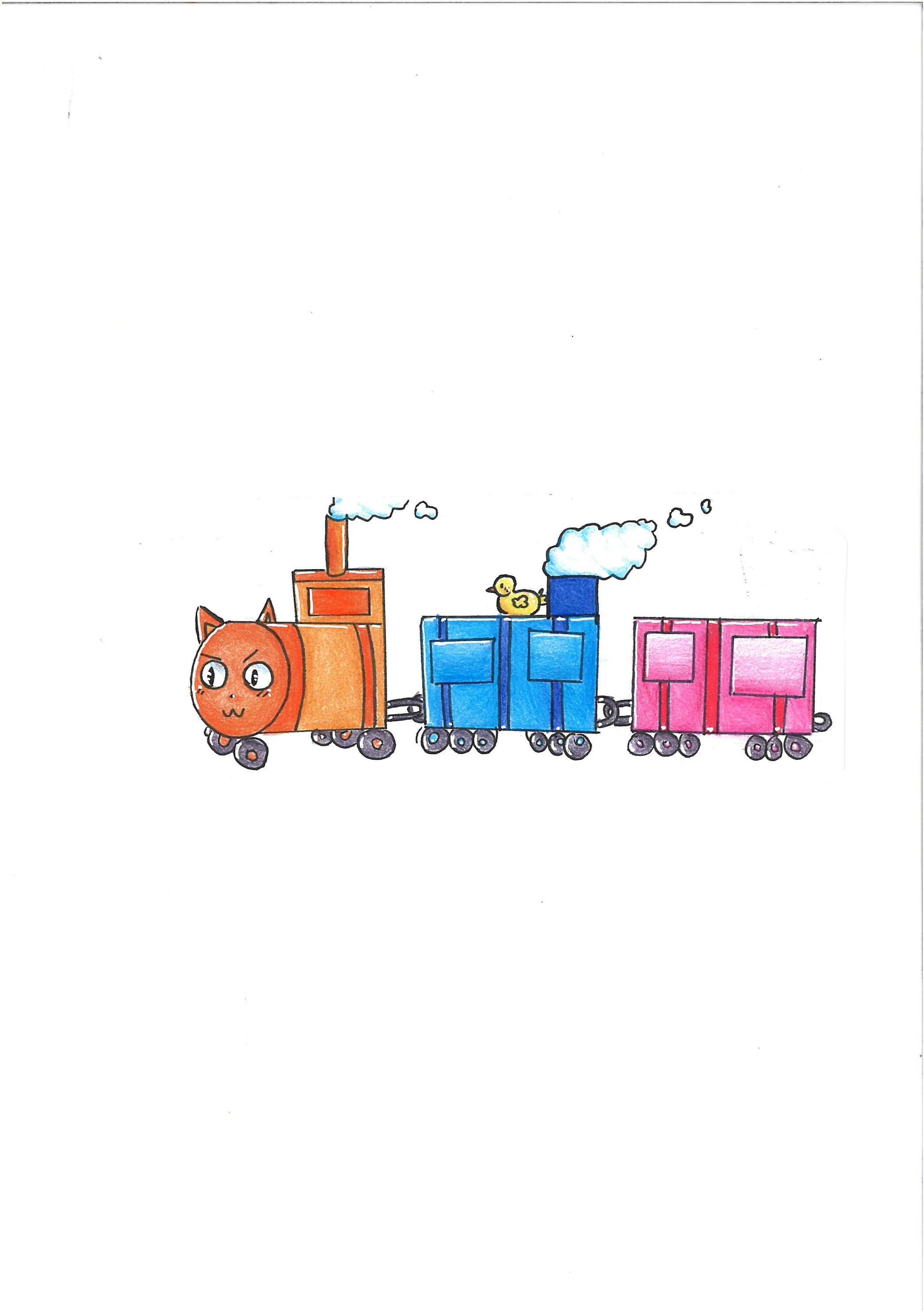 Vlak.
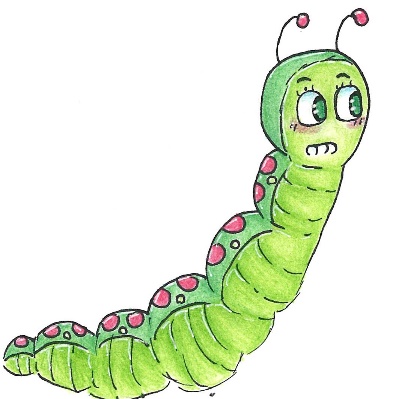 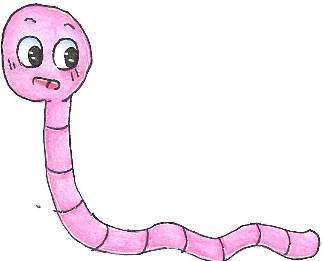 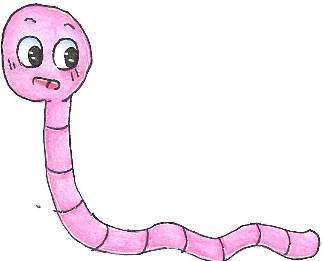 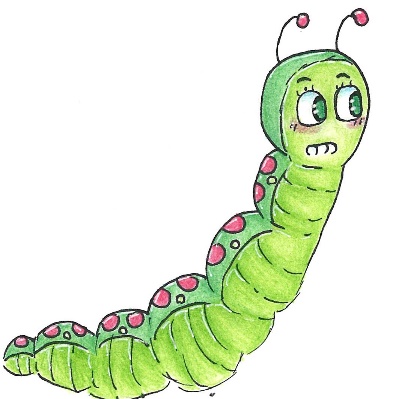 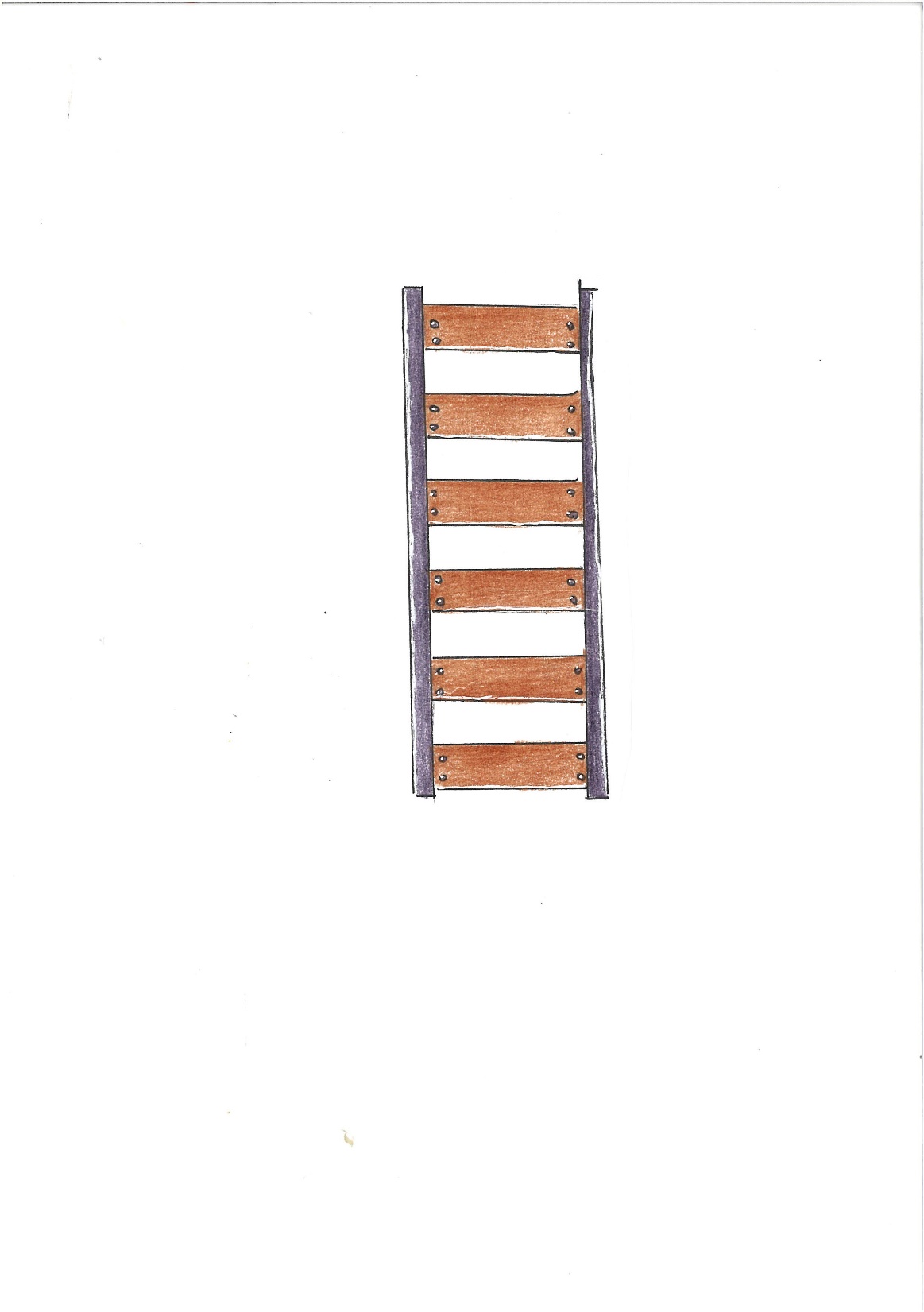 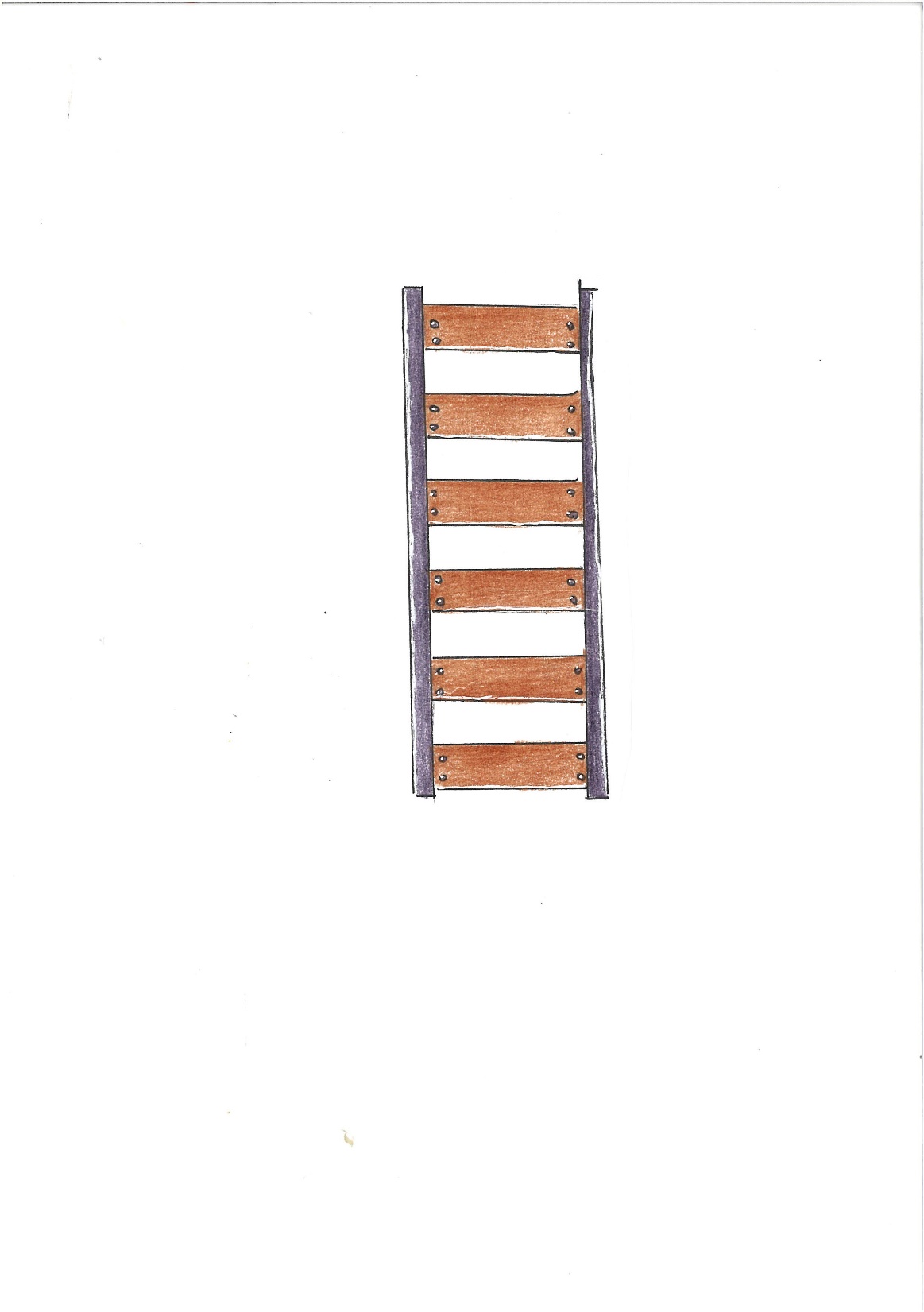 Kaj pa 
iz teh?
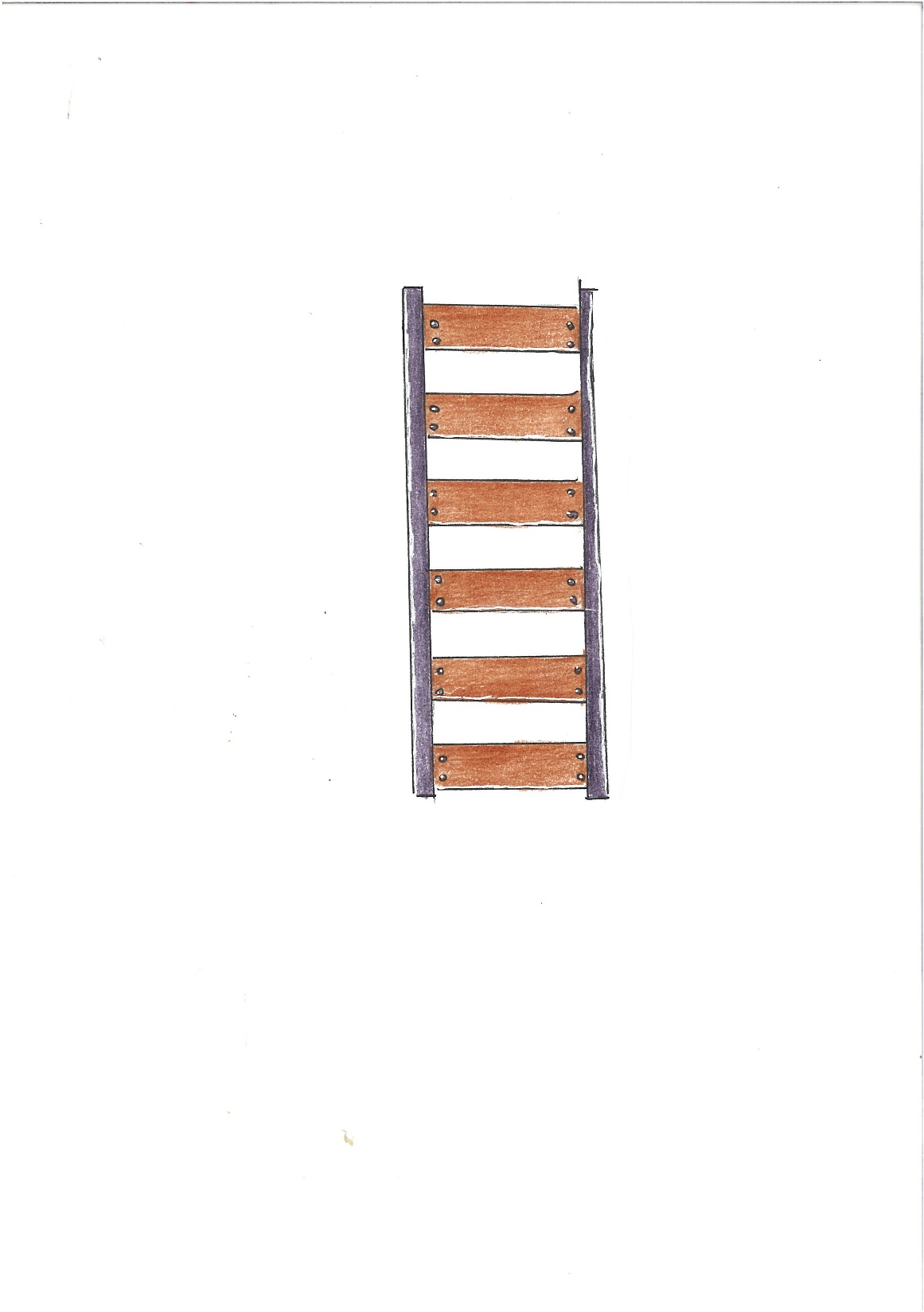 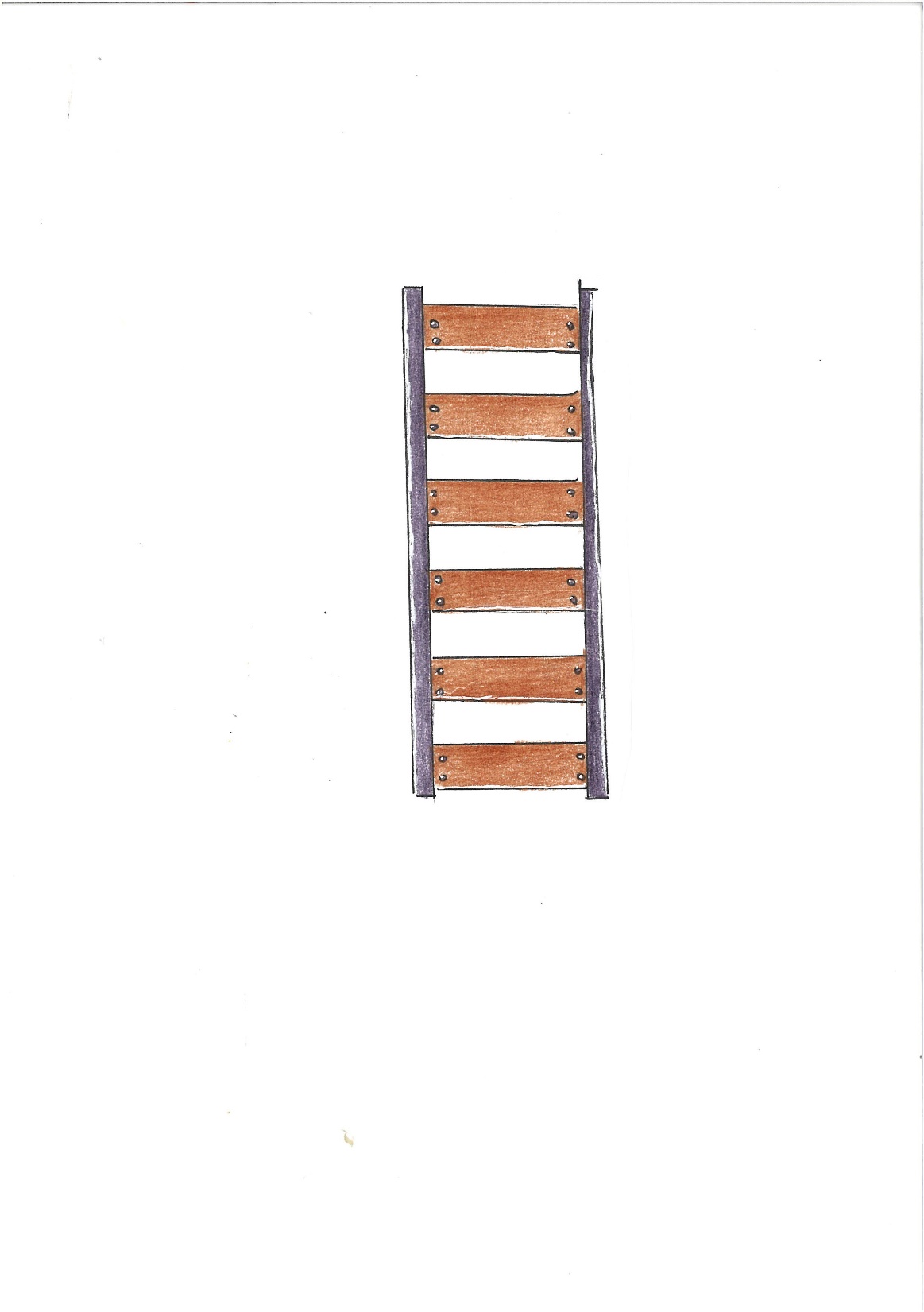 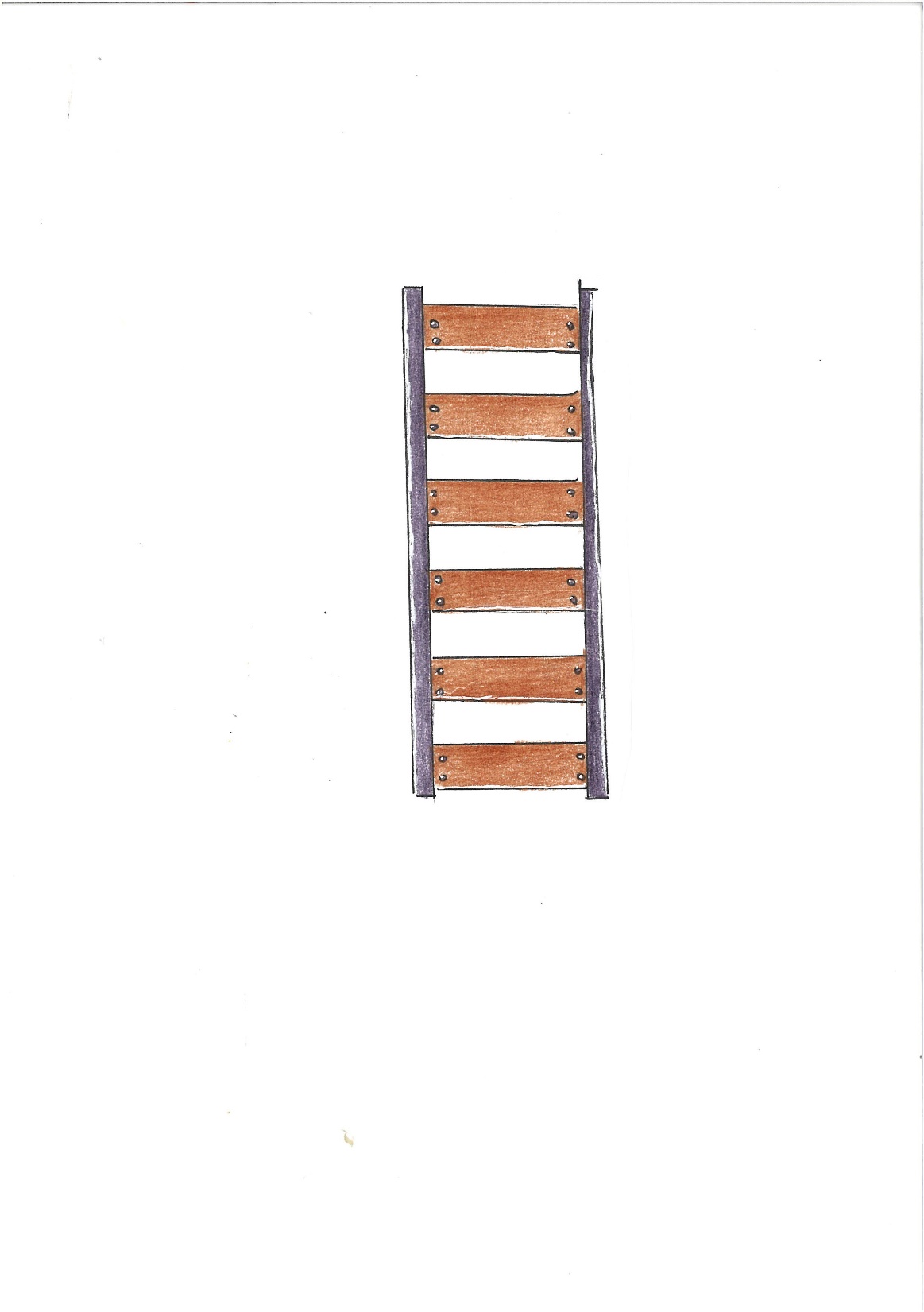 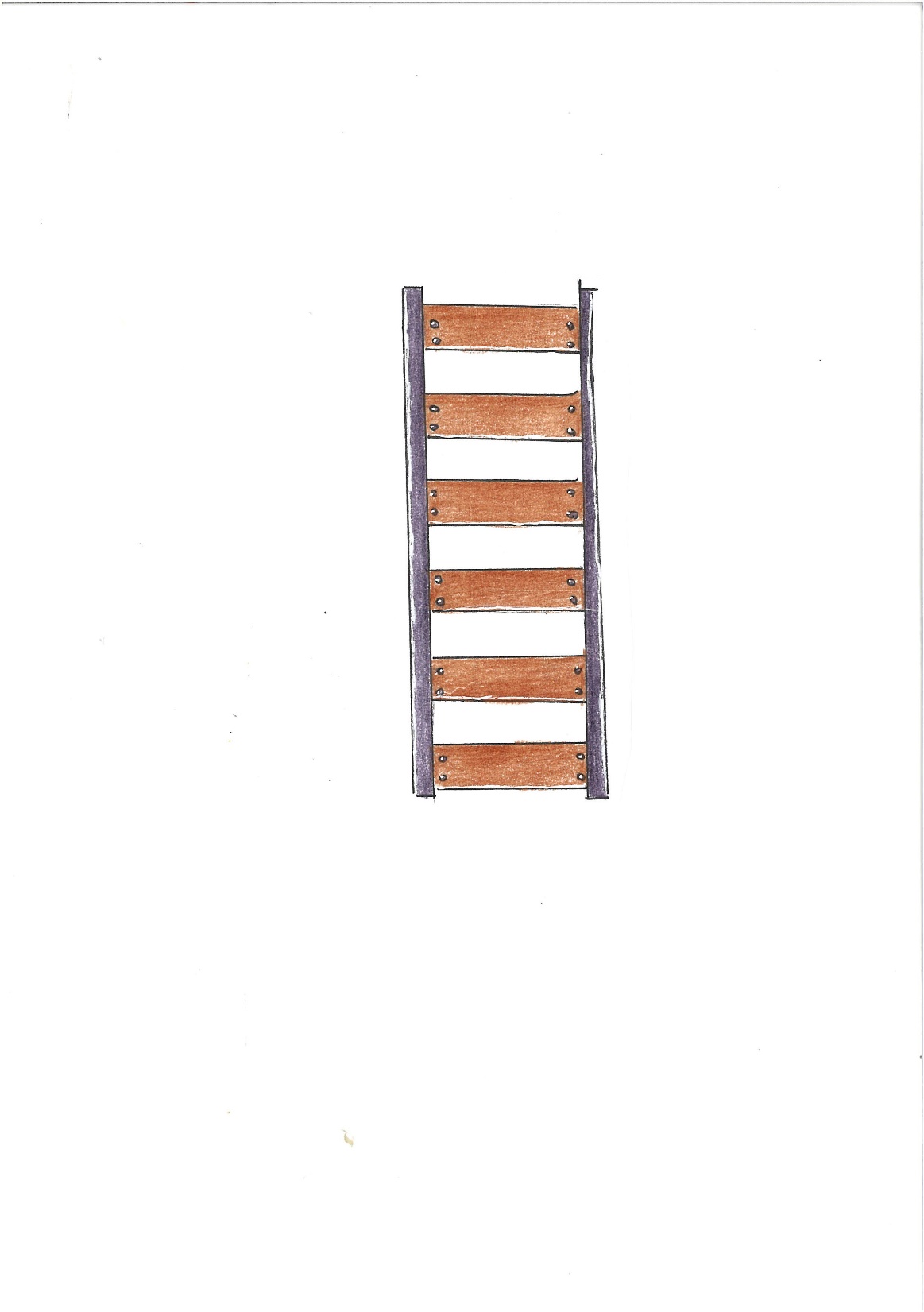 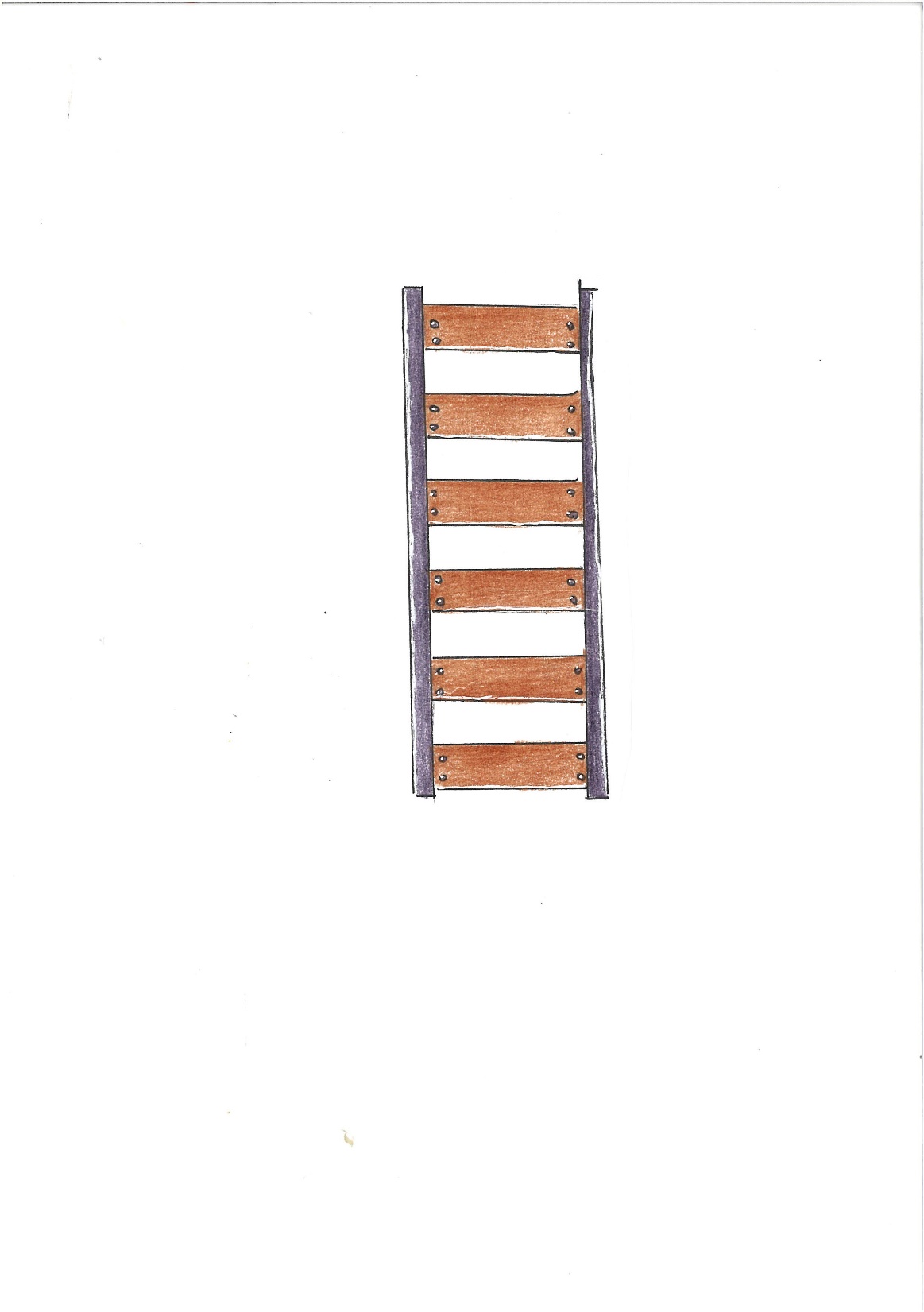 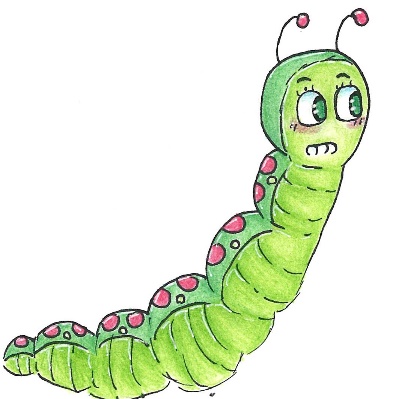 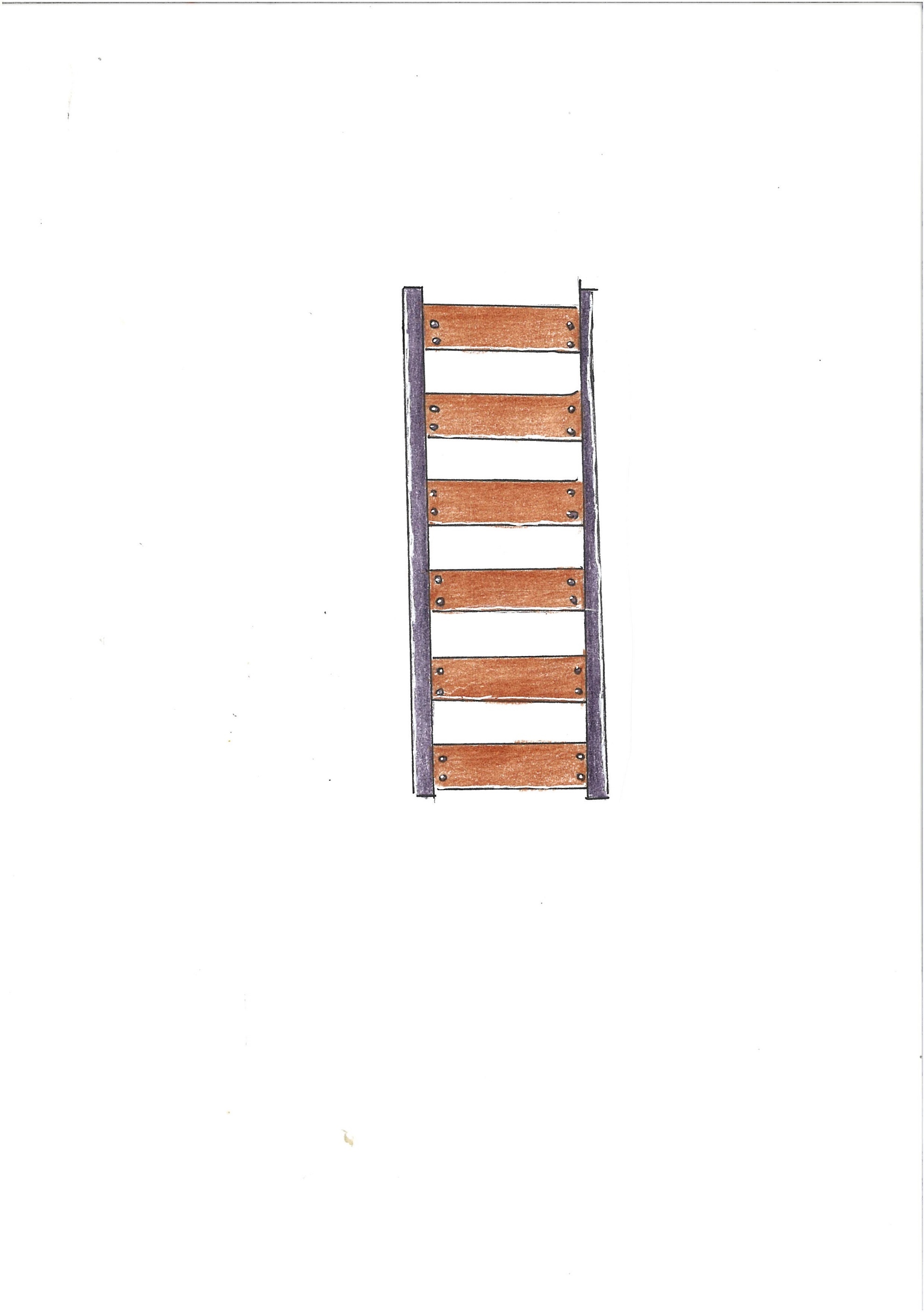 Tirnica.
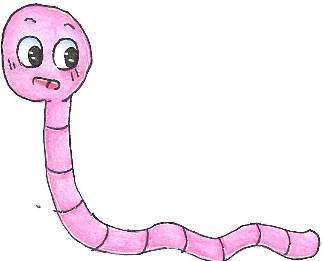 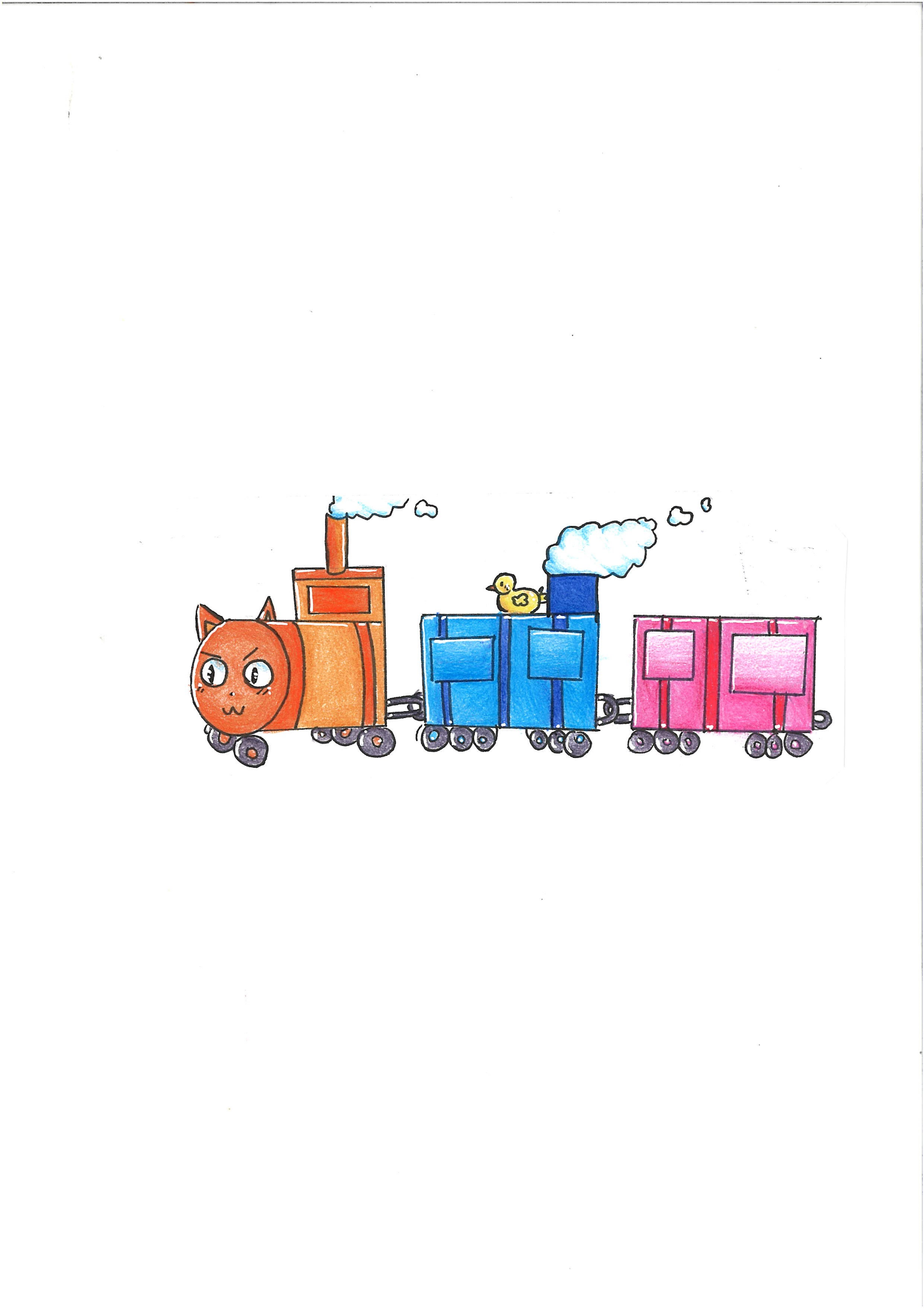 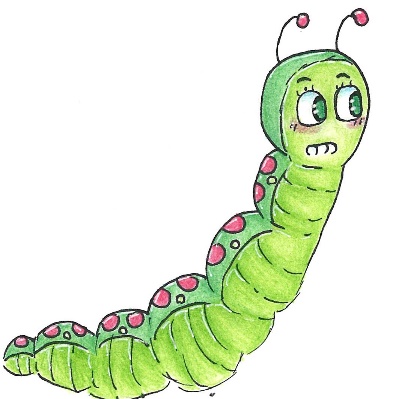 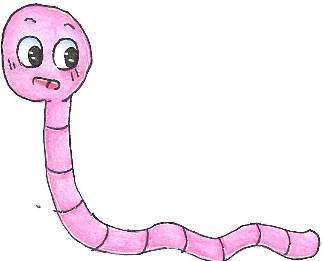 Gal
Rok
7. A
In iz teh?
Zala
Urška
Nejc
Meta
Žiga
Neža
Ana
Tadej
Tine
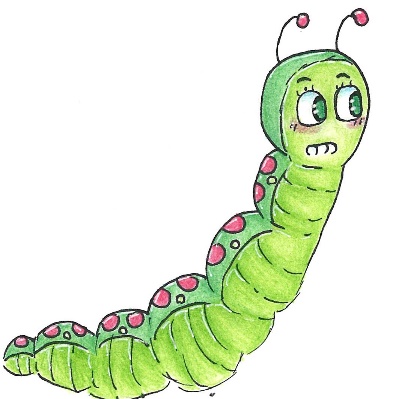 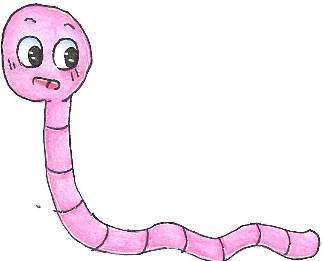 7. A
Razredna gosenica.
Zala
Neža
Gal
Rok
Žiga
Urška
Ana
Nejc
Tine
Meta
Tadej
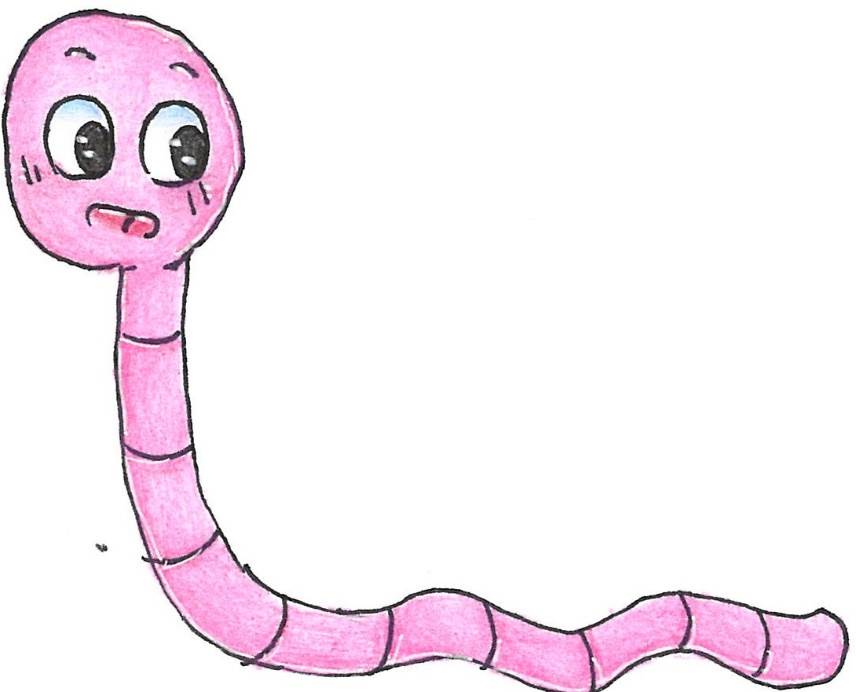 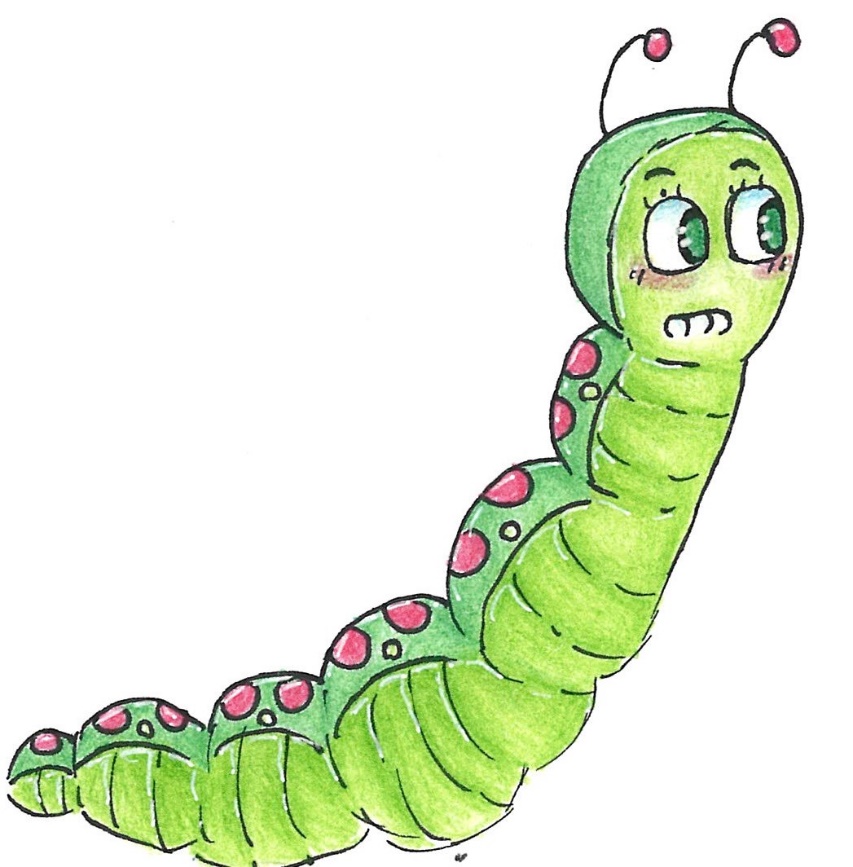 Ampak poglejte me! 
So moji členi 
vsi enaki?
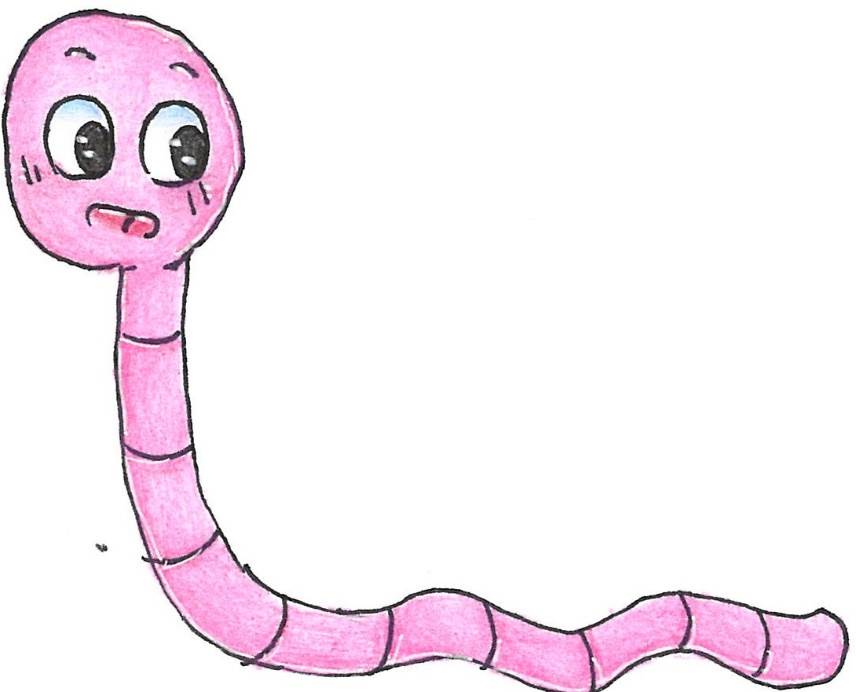 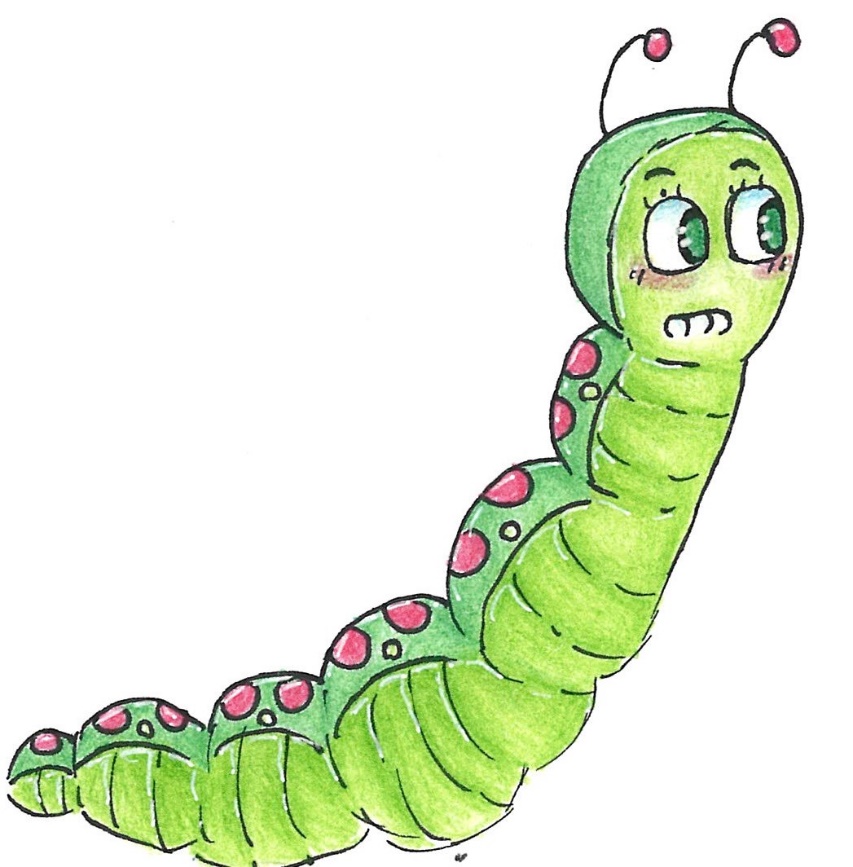 Kdo pa pravi, 
da morajo biti vsi členi enaki?!
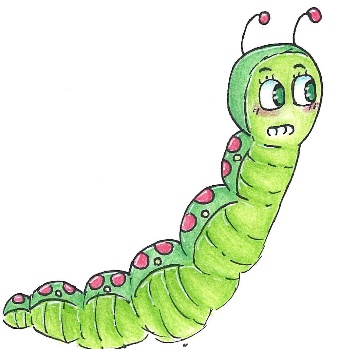 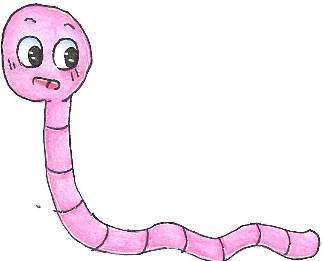 NAVIJAČI
V BLIŽINI STADIONA
Tudi ti členi 
niso enaki! 
Kdo v razredu uspe prvi iz njih sestaviti celoto?
ZELO TEŽKO
SO
SO
SO
SO
DOBILI
PARKIRNI PROSTOR
MED 16.00 IN 22.00
ZARADI ŠPORTNE PRIREDITVE
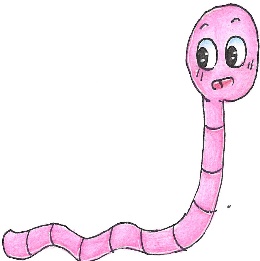 Bravo!
ZARADI ŠPORTNE PRIREDITVE
ZARADI ŠPORTNE PRIREDITVE
SO
NAVIJAČI
MED 16.00 IN 22.00
ZELO TEŽKO
DOBILI
PARKIRNI PROSTOR
V BLIŽINI STADIONA
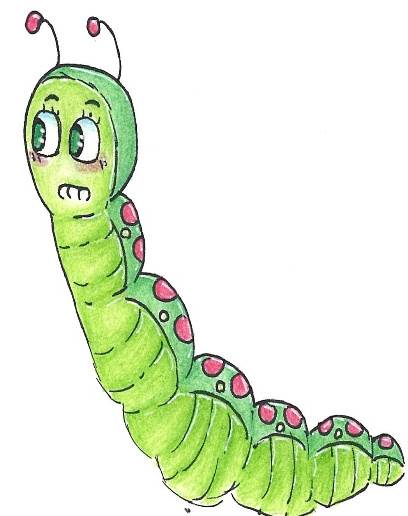 To sicer ni edini možni odgovor.
ZARADI ŠPORTNE PRIREDITVE
ZARADI ŠPORTNE PRIREDITVE
SO
NAVIJAČI
MED 16.00 IN 22.00
ZELO TEŽKO
DOBILI
PARKIRNI PROSTOR
V BLIŽINI STADIONA
Dobili smo stavek, kajne?  
Členi, ki ga sestavljajo, 
se torej imenujejo 
_ _ _ _ _ _ _ členi.
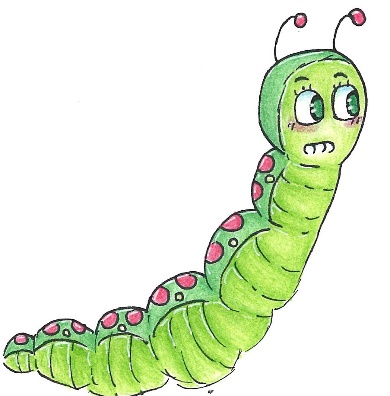 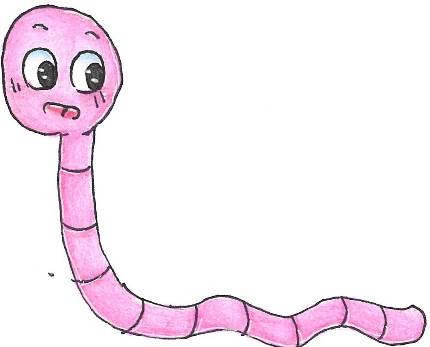 ZARADI ŠPORTNE PRIREDITVE
ZARADI ŠPORTNE PRIREDITVE
SO
NAVIJAČI
MED 16.00 IN 22.00
ZELO TEŽKO
DOBILI
PARKIRNI PROSTOR
V BLIŽINI STADIONA
Dobili smo stavek, kajne?  
Členi, ki ga sestavljajo, 
se torej imenujejo 
 STAVČNI členi.
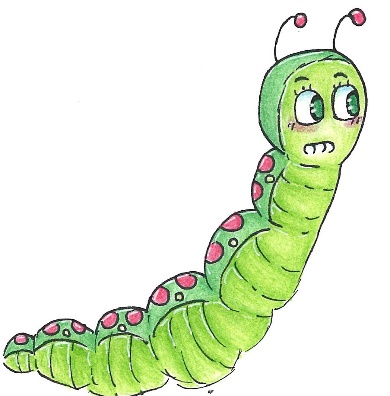 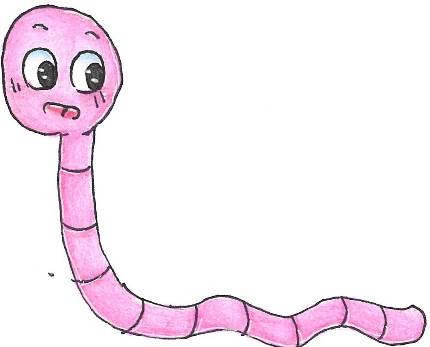 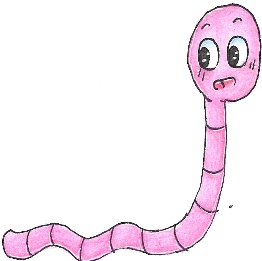 BREZ NAJMANJŠE TREME
Kdo bo pa iz teh 
stavčnih členov 
prvi tvoril stavek?
MOJA NAJSTAREJŠA SESTRA
ŽE V PETEM RAZREDU
JE
VODILA
CICIBANOVE URICE
ZARADI SVOJE SAMOZAVESTI
V KNJIŽNICI
Čestitke zmagovalcu!
Ni tako lahko, kot izgleda, kajne?
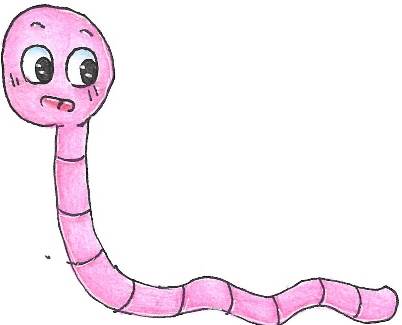 MOJA NAJSTAREJŠA SESTRA
JE
ŽE V PETEM RAZREDU
ZARADI SVOJE SAMOZAVESTI
BREZ NAJMANJŠE TREME
CICIBANOVE URICE.
V KNJIŽNICI
VODILA
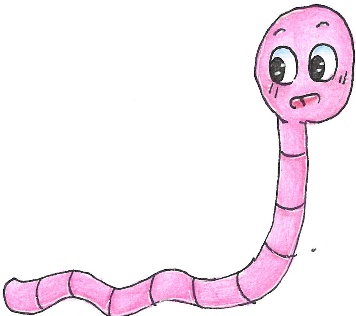 V 57. SEKUNDI VOŽNJE
ZARADI NENATANČNEGA ZAVOJA
V ZGORNJI STRMINI
Kdo bo pa tokrat  prvi?
NEPRIČAKOVANO
NAŠA SMUČARKA
JE
JE
IZGUBILA
IZGUBILA
VSO PREDNOST IZ PRVEGA TEKA
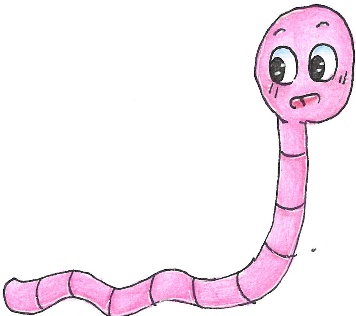 Bravo.
ZARADI NENATANČNEGA ZAVOJA
JE
NAŠA SMUČARKA
V ZGORNJI STRMINI
V 57. SEKUNDI VOŽNJE
NEPRIČAKOVANO
IZGUBILA
VSO PREDNOST IZ PRVEGA TEKA.
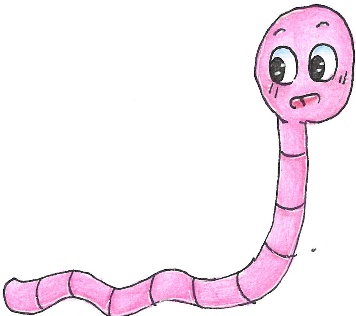 ZARADI NENATANČNEGA ZAVOJA
JE
NAŠA SMUČARKA
V ZGORNJI STRMINI
V 57. SEKUNDI VOŽNJE
NEPRIČAKOVANO
IZGUBILA
VSO PREDNOST IZ PRVEGA TEKA.
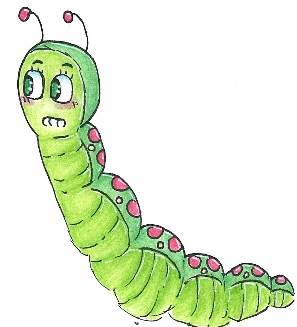 Je pomembno, na katerem mestu delamo reze, ko določeno stvar delimo na člene?
Največkrat je zelo pomembno.
Pri nas deževnikih je to  
življenjsko pomembno! 
.
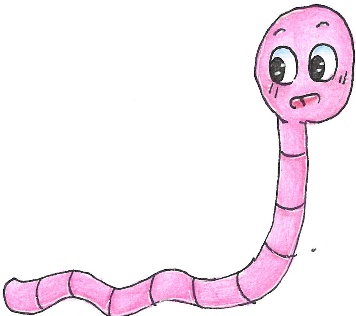 ZARADI NENATANČNEGA ZAVOJA
JE
NAŠA SMUČARKA
V ZGORNJI STRMINI
V 57. SEKUNDI VOŽNJE
NEPRIČAKOVANO
IZGUBILA
VSO PREDNOST IZ PRVEGA TEKA.
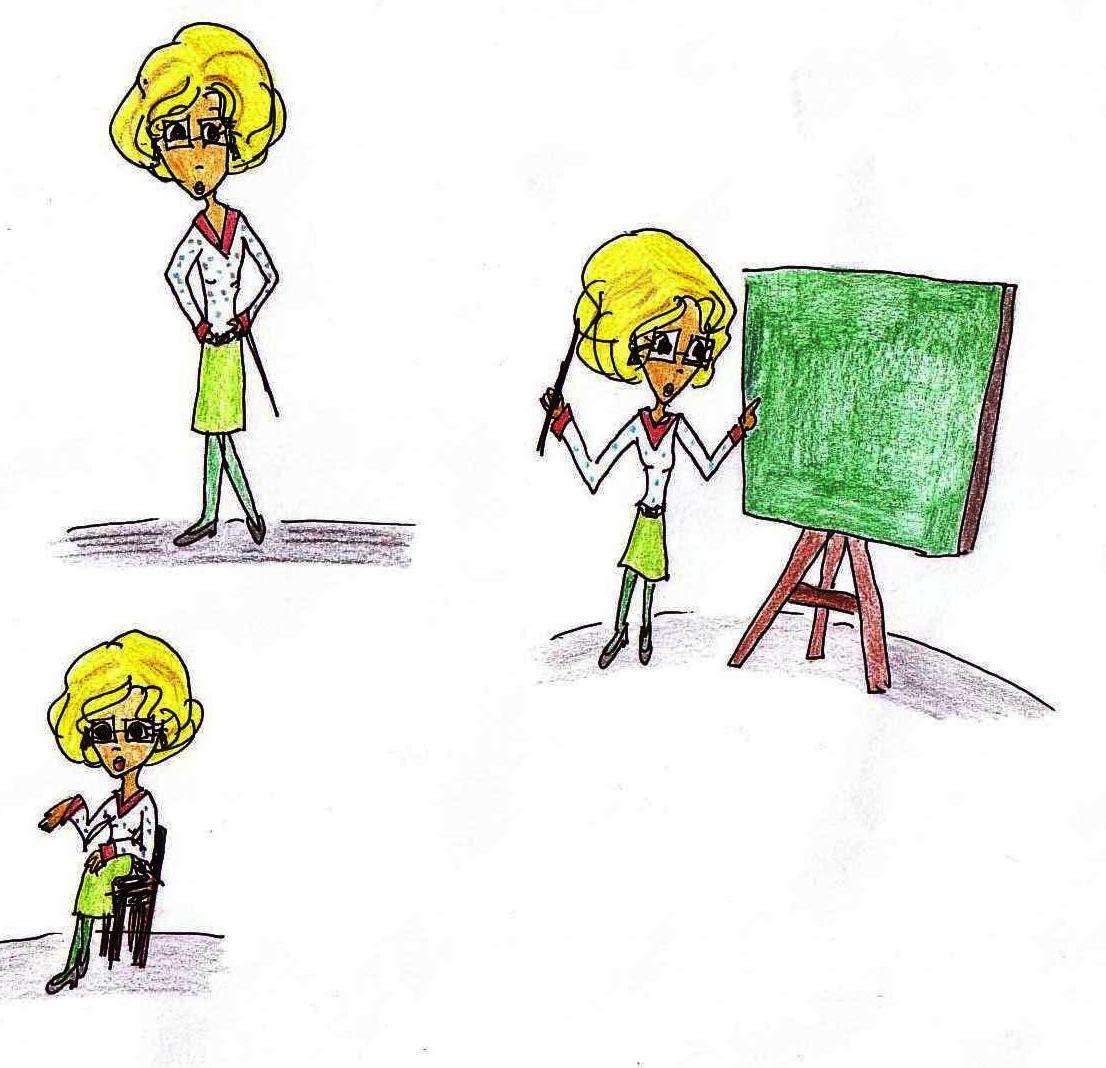 Tudi pri stavkih je pomembno, kako jih delimo na člene. Pri tem si pomagamo z vprašalnicami.
ZARADI NENATANČNEGA ZAVOJA
JE
NAŠA SMUČARKA
V ZGORNJI STRMINI
V 57. SEKUNDI VOŽNJE
NEPRIČAKOVANO
IZGUBILA
VSO PREDNOST IZ PRVEGA TEKA.
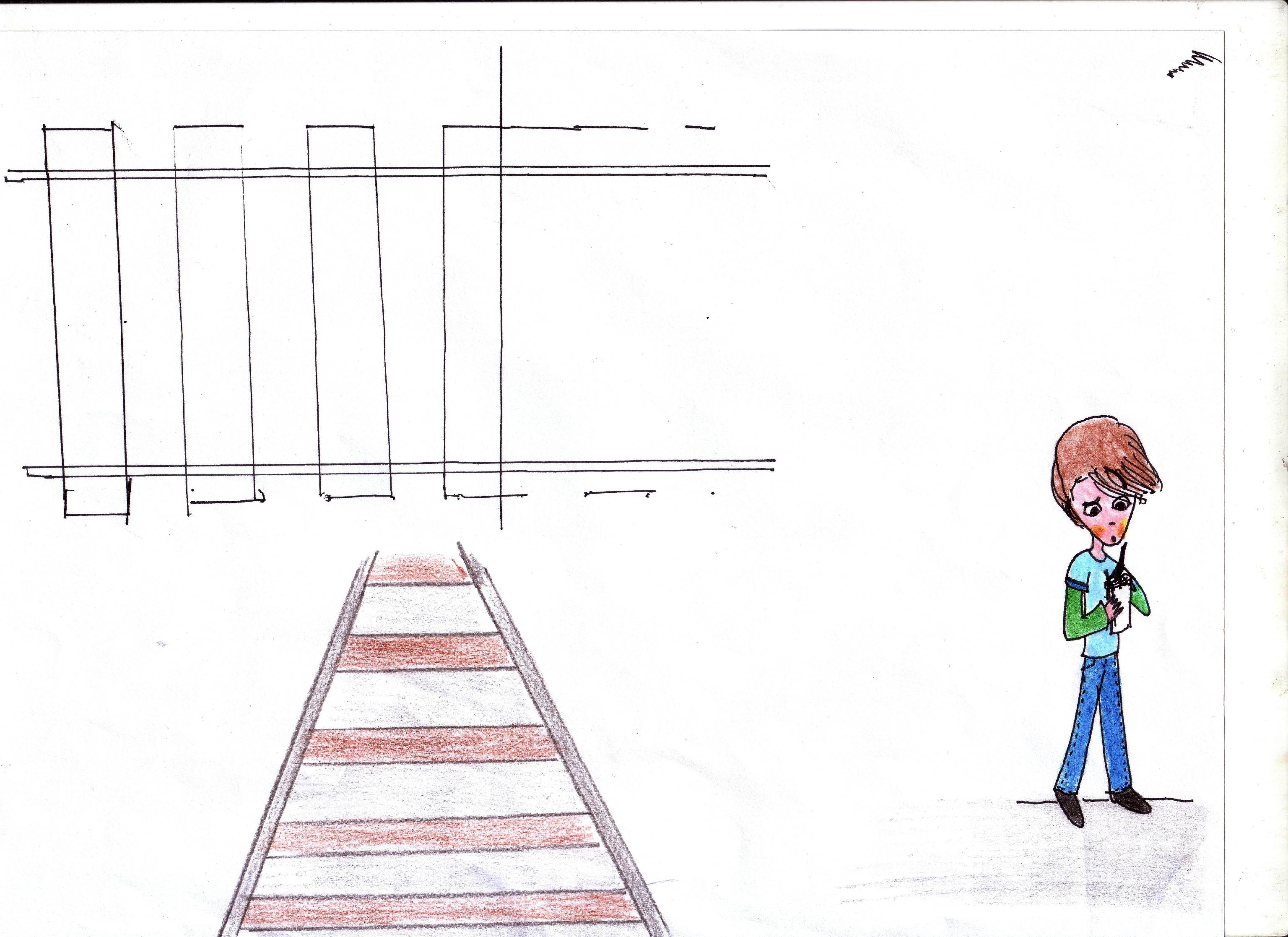 Predlagam, da vedno začnete z vprašanjem: 
Kaj kdo dela?  
ali 
Kaj se s kom dogaja? 
 ali 
Kaj se je zgodilo? 
ipd.
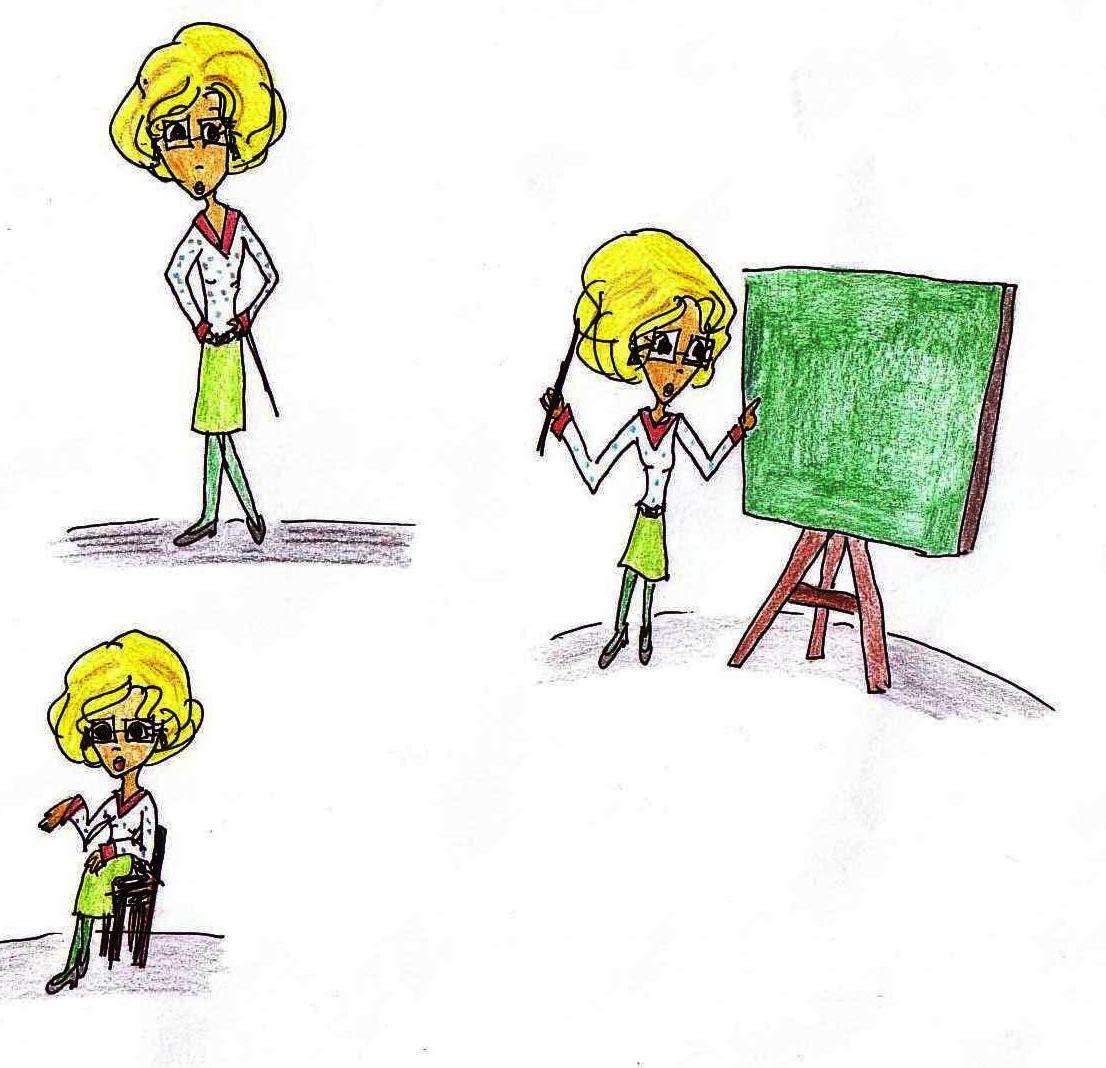 Kaj se je  zgodilo?
ZARADI NENATANČNEGA ZAVOJA
JE
NAŠA SMUČARKA
V ZGORNJI STRMINI
V 57. SEKUNDI VOŽNJE
NEPRIČAKOVANO
IZGUBILA
VSO PREDNOST IZ PRVEGA TEKA.
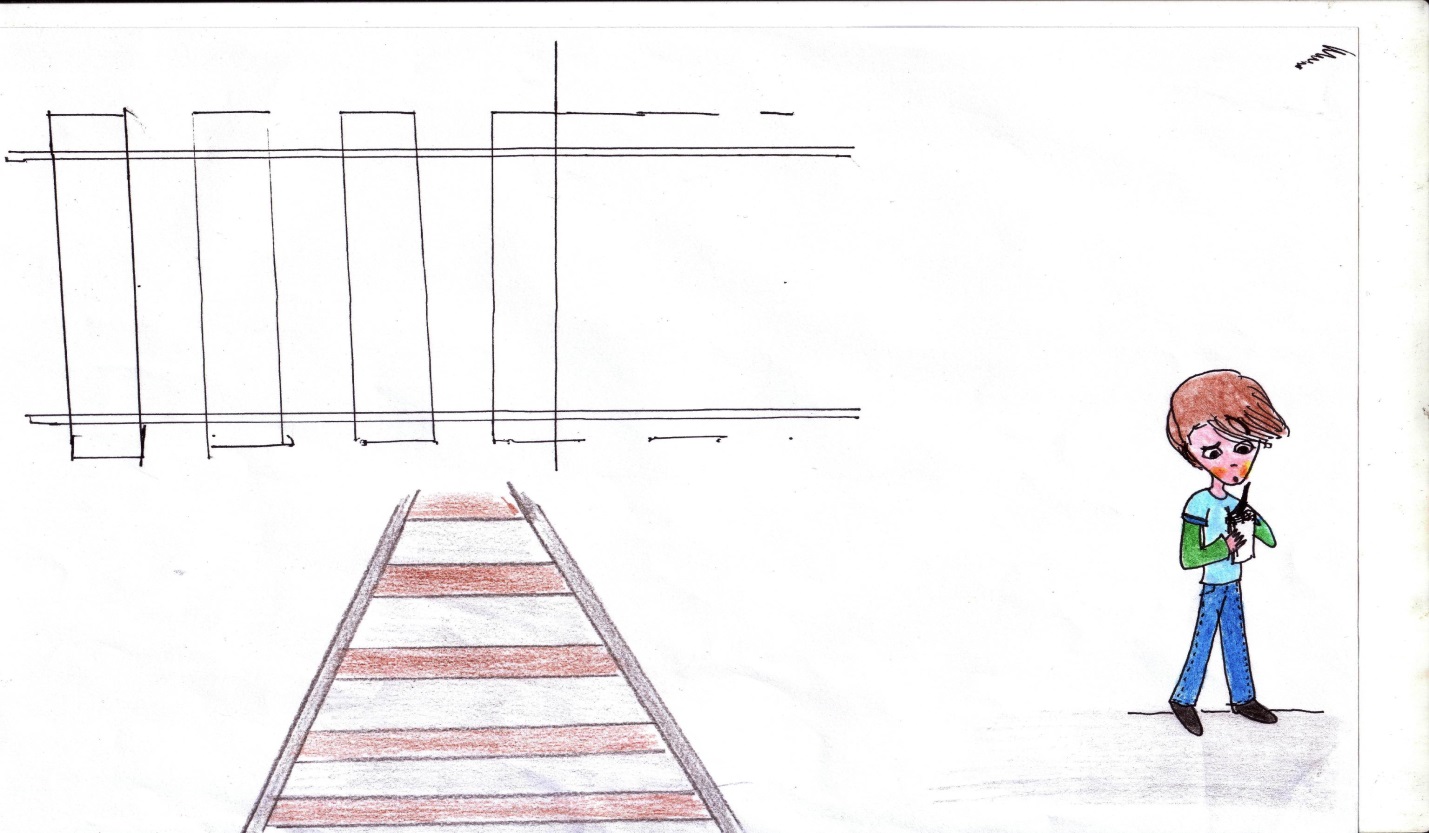 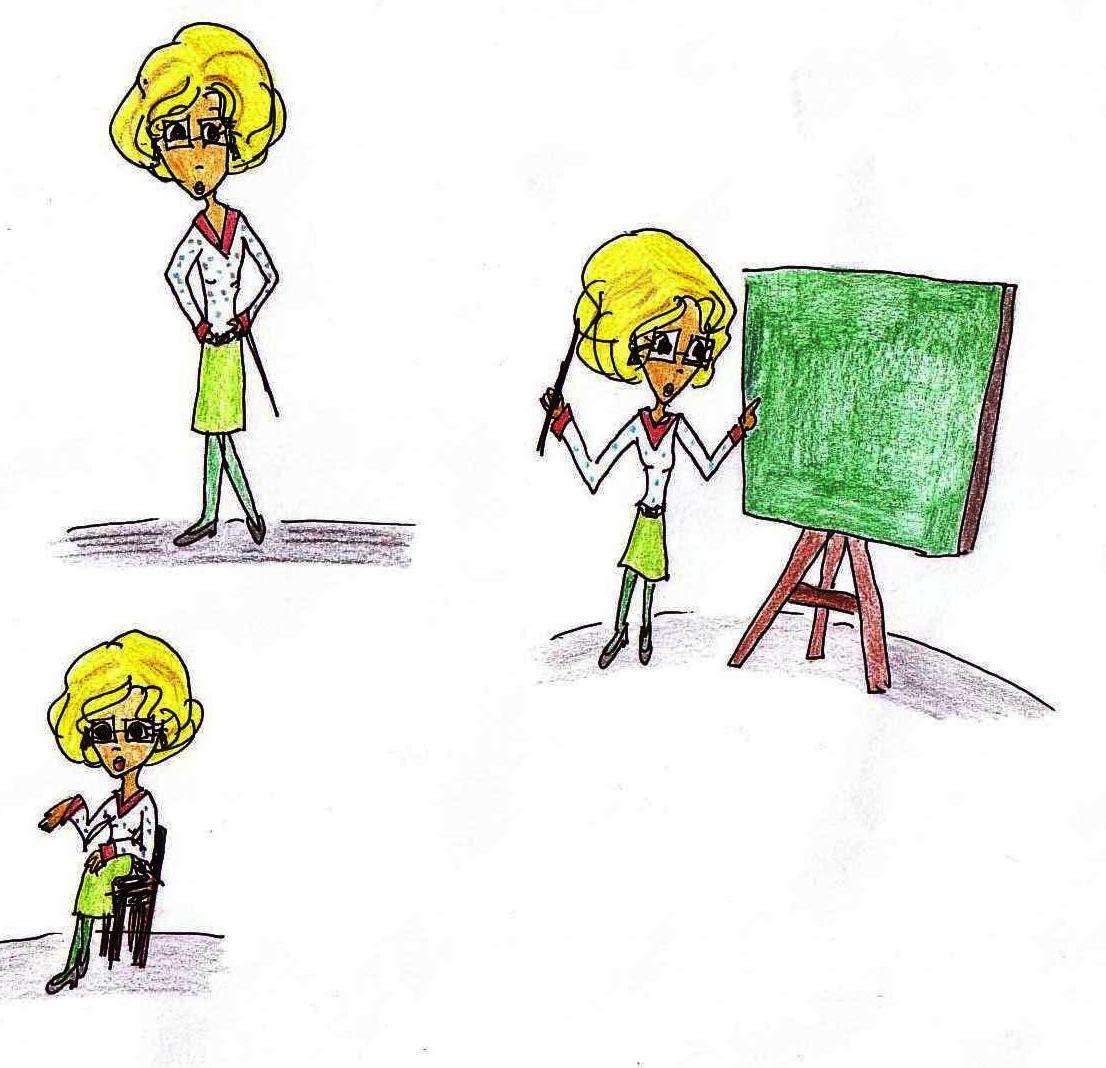 ZARADI NENATANČNEGA ZAVOJA
JE
NAŠA SMUČARKA
V ZGORNJI STRMINI
V 57. SEKUNDI VOŽNJE
NEPRIČAKOVANO
IZGUBILA
VSO PREDNOST IZ PRVEGA TEKA.
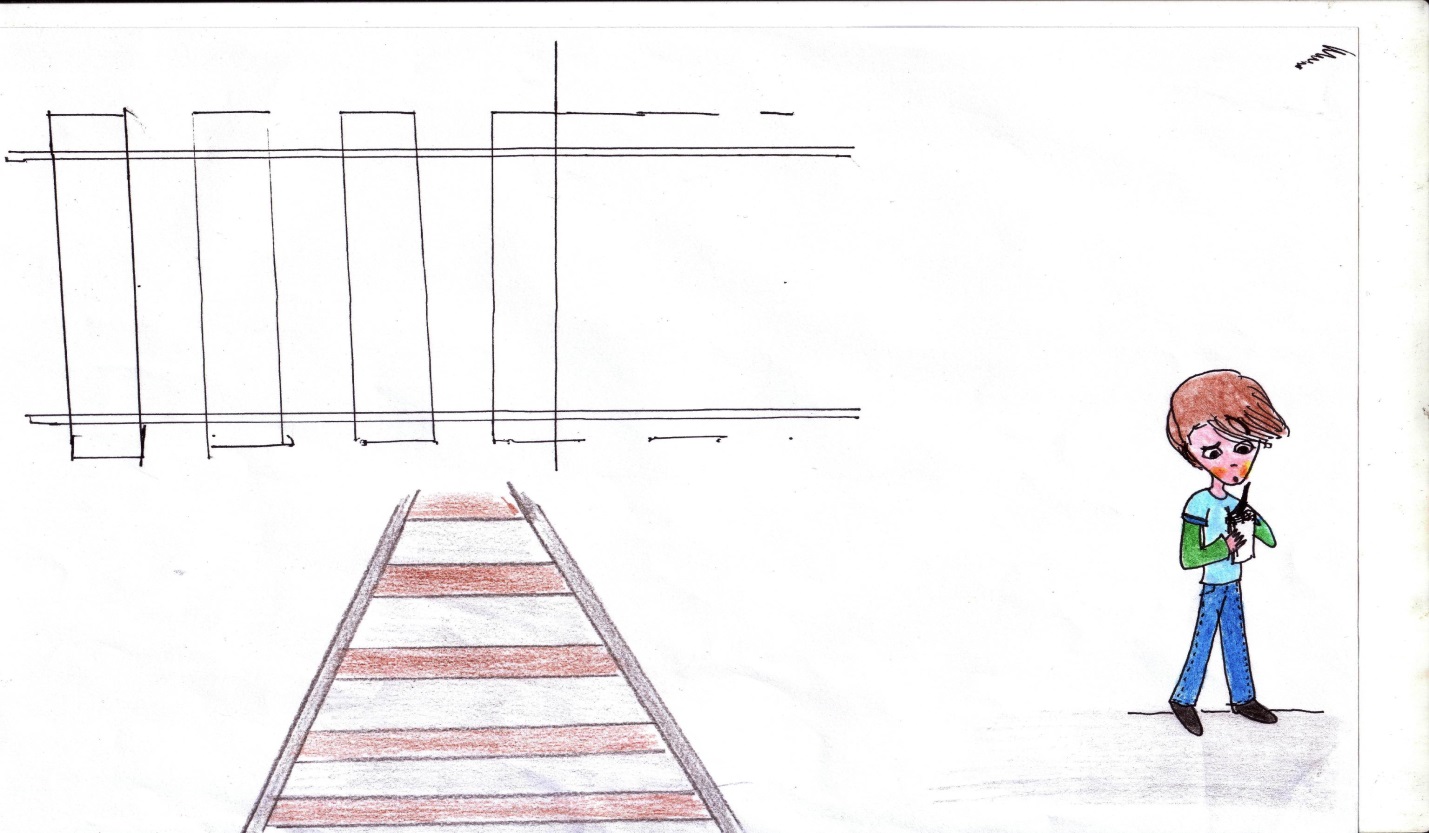 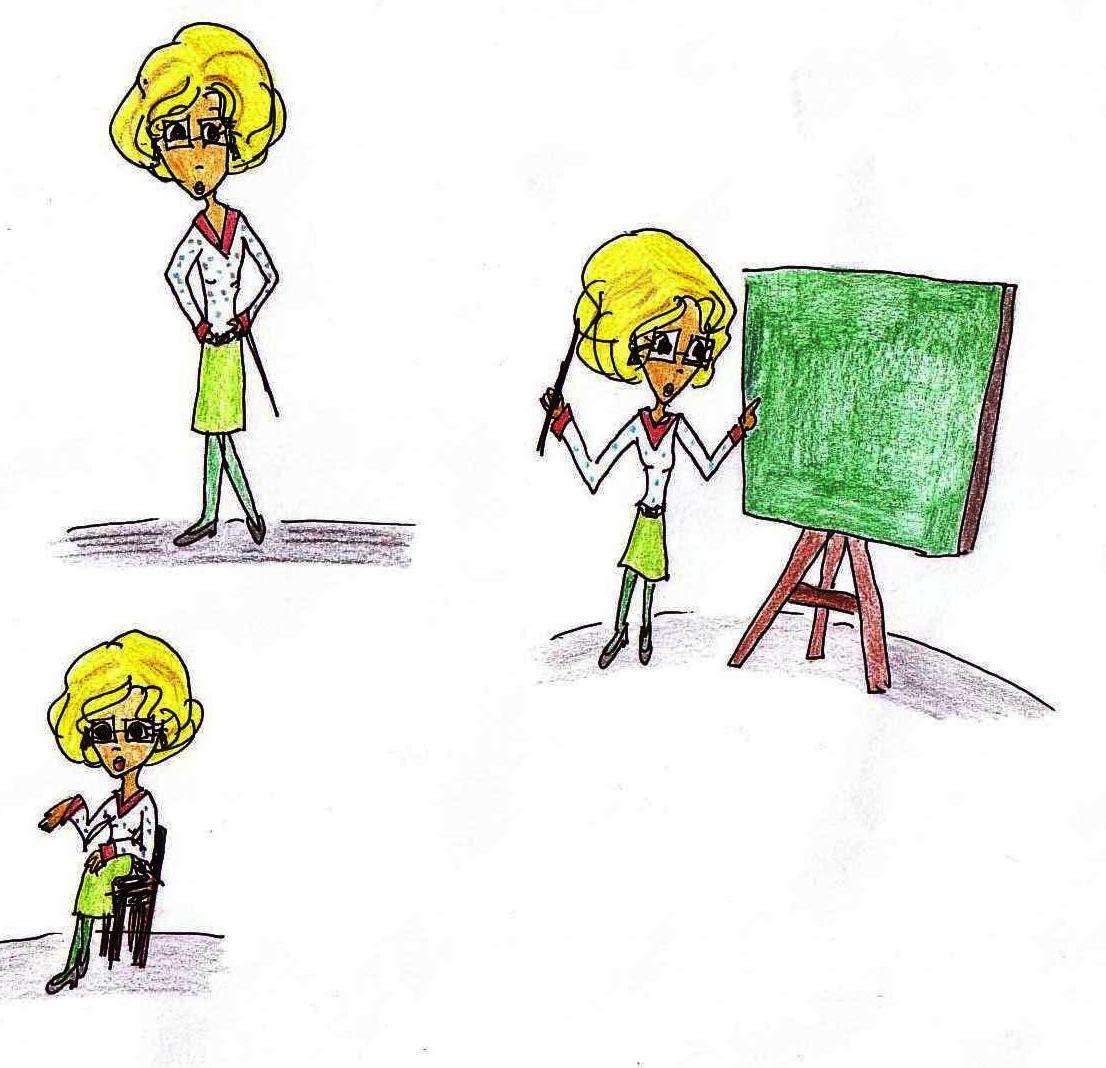 ZARADI NENATANČNEGA ZAVOJA
JE
NAŠA SMUČARKA
V ZGORNJI STRMINI
V 57. SEKUNDI VOŽNJE
NEPRIČAKOVANO
IZGUBILA
VSO PREDNOST IZ PRVEGA TEKA.
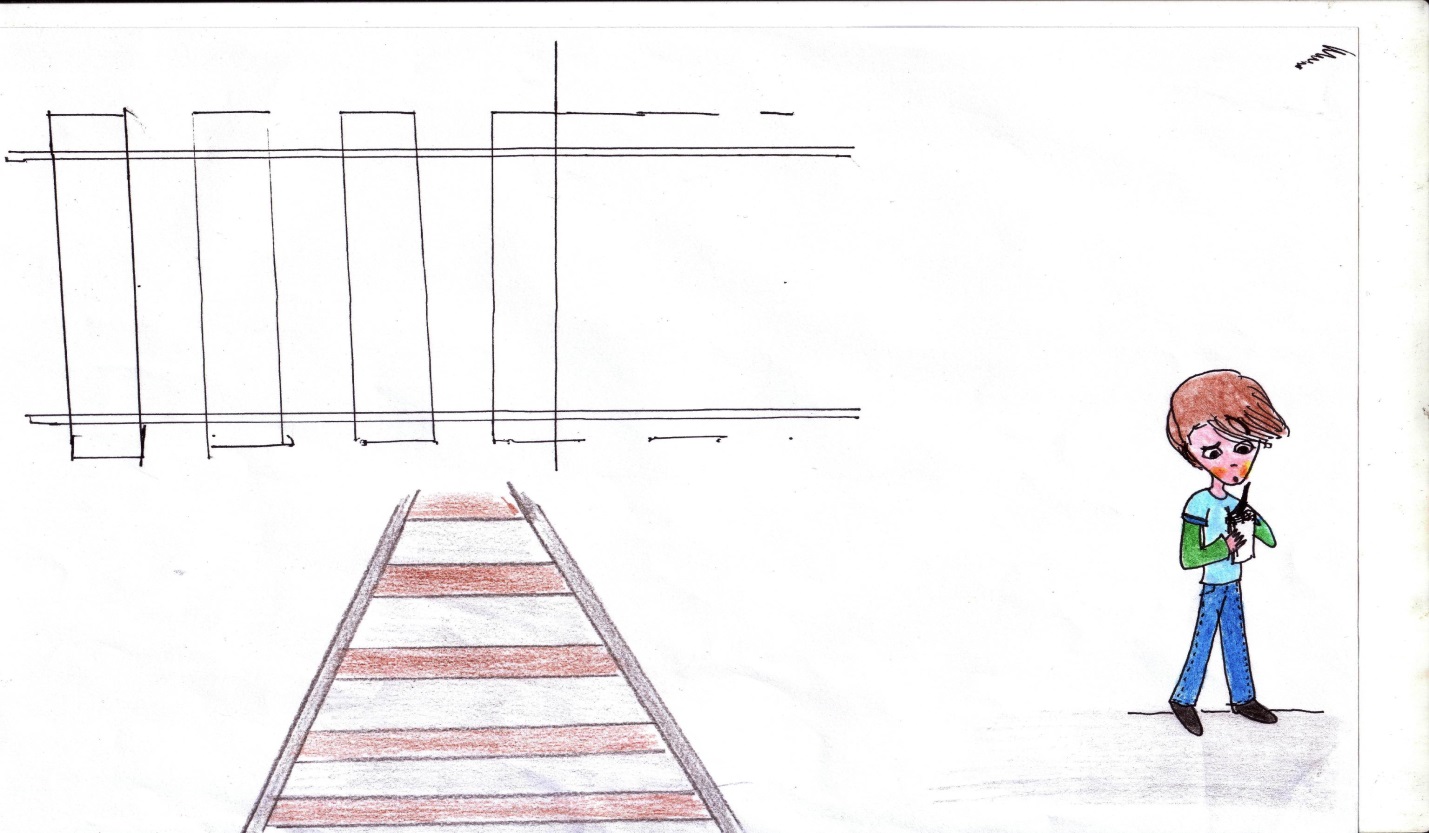 Zdaj pa se vprašajmo še po ostalih členih.
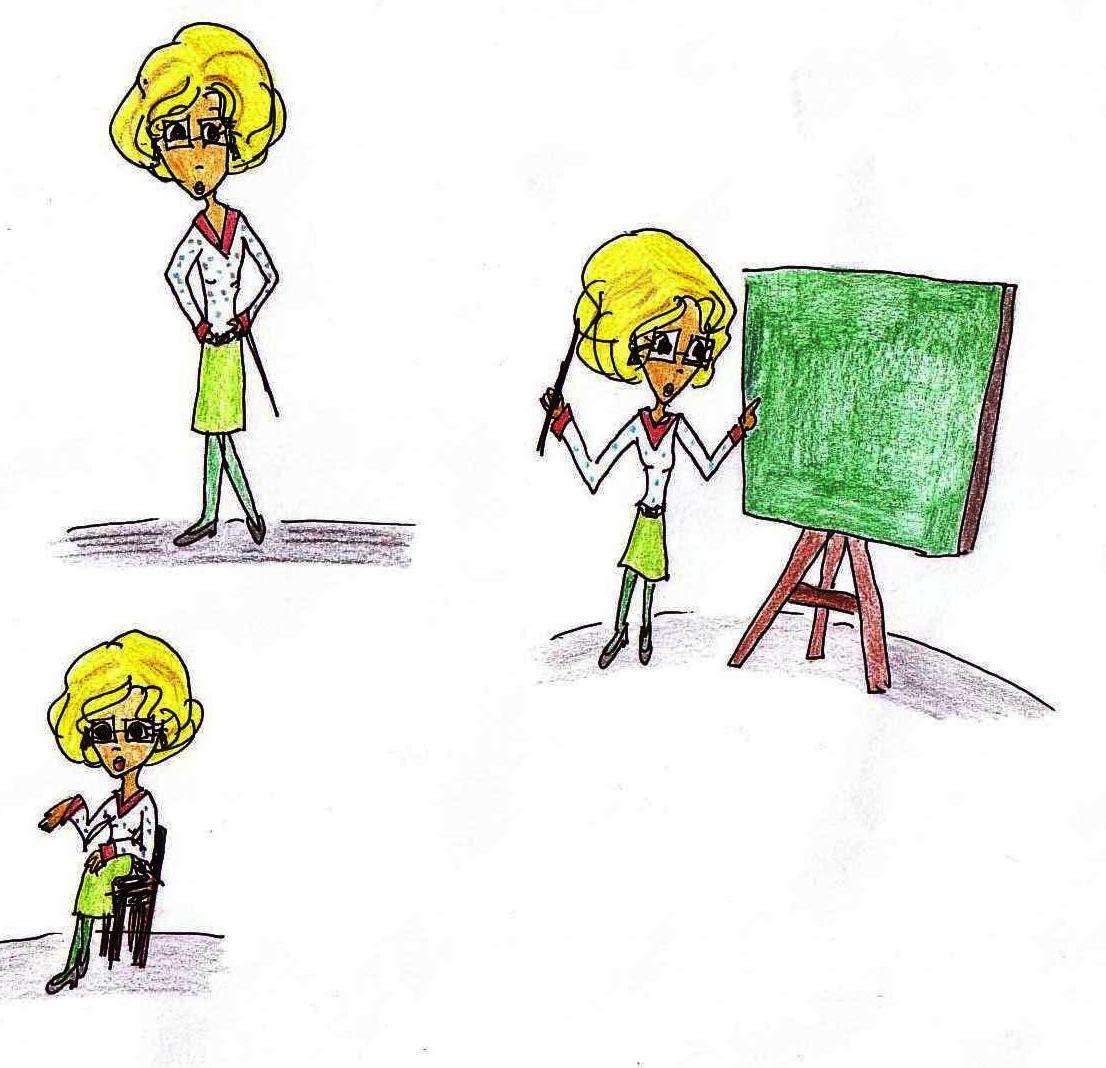 Kako bi se vprašali po tem?
ZARADI NENATANČNEGA ZAVOJA
JE
NAŠA SMUČARKA
V ZGORNJI STRMINI
V 57. SEKUNDI VOŽNJE
NEPRIČAKOVANO
IZGUBILA
VSO PREDNOST IZ PRVEGA TEKA.
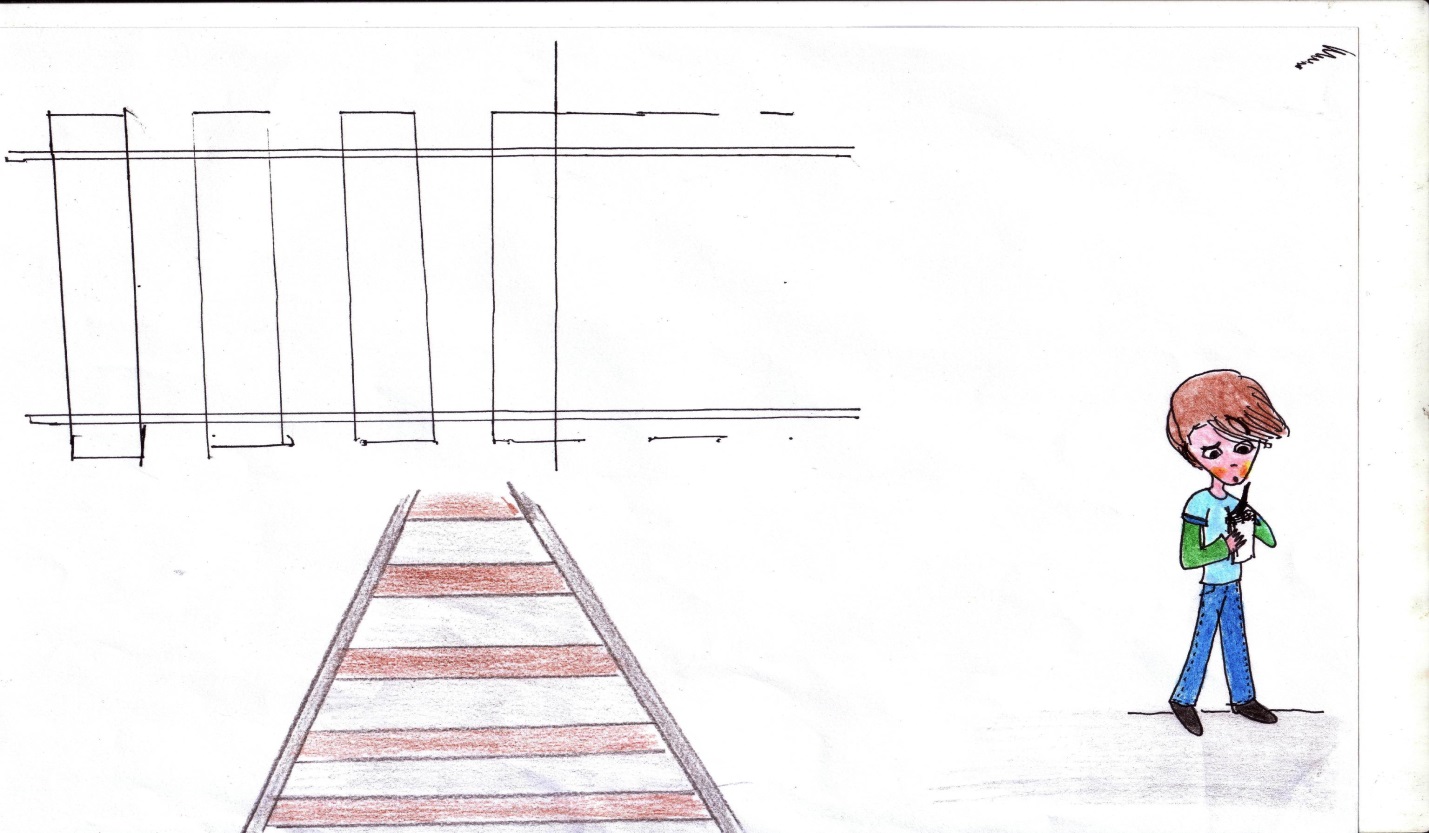 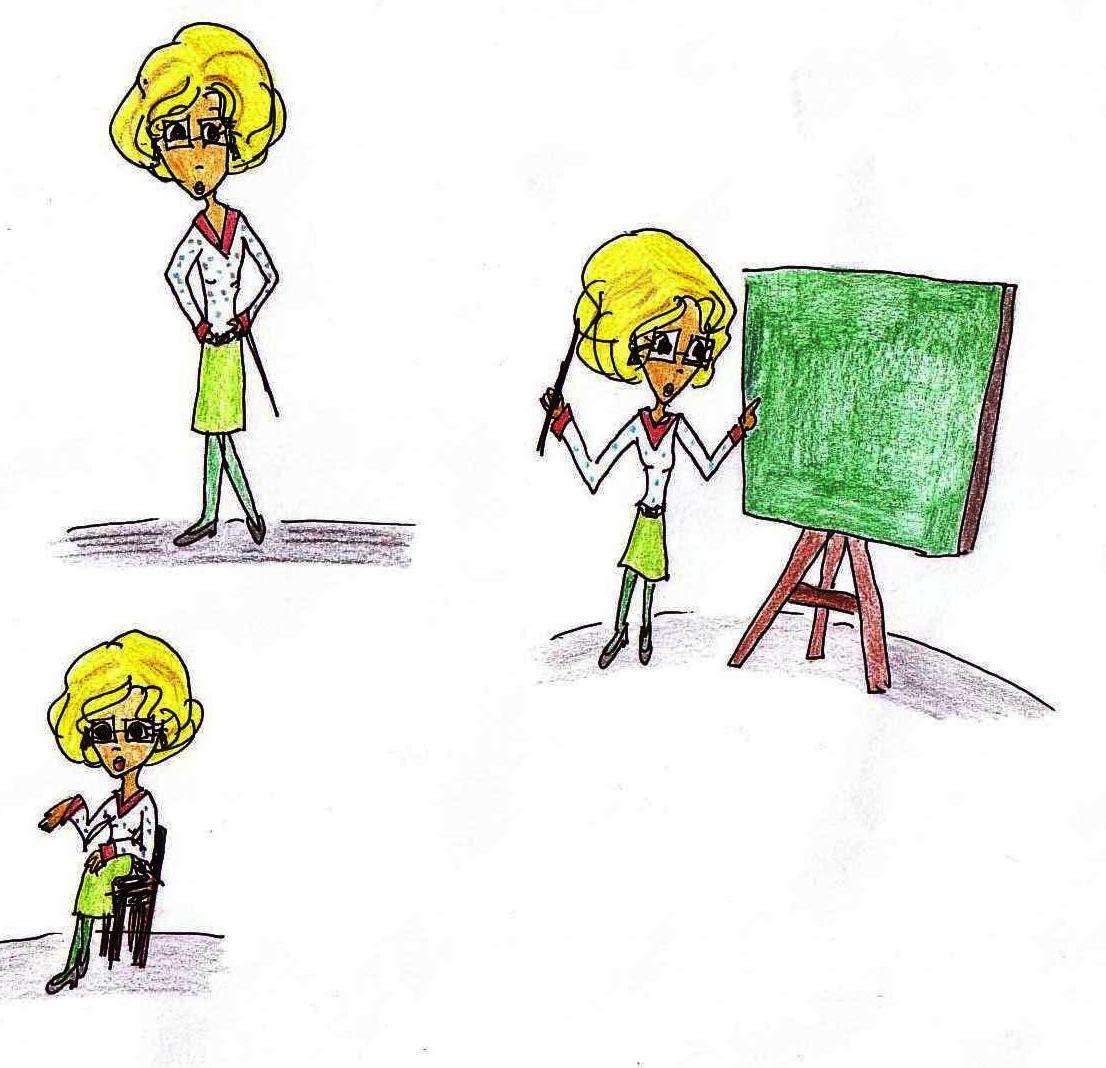 ZARADI NENATANČNEGA ZAVOJA
JE
NAŠA SMUČARKA
V ZGORNJI STRMINI
V 57. SEKUNDI VOŽNJE
NEPRIČAKOVANO
IZGUBILA
VSO PREDNOST IZ PRVEGA TEKA.
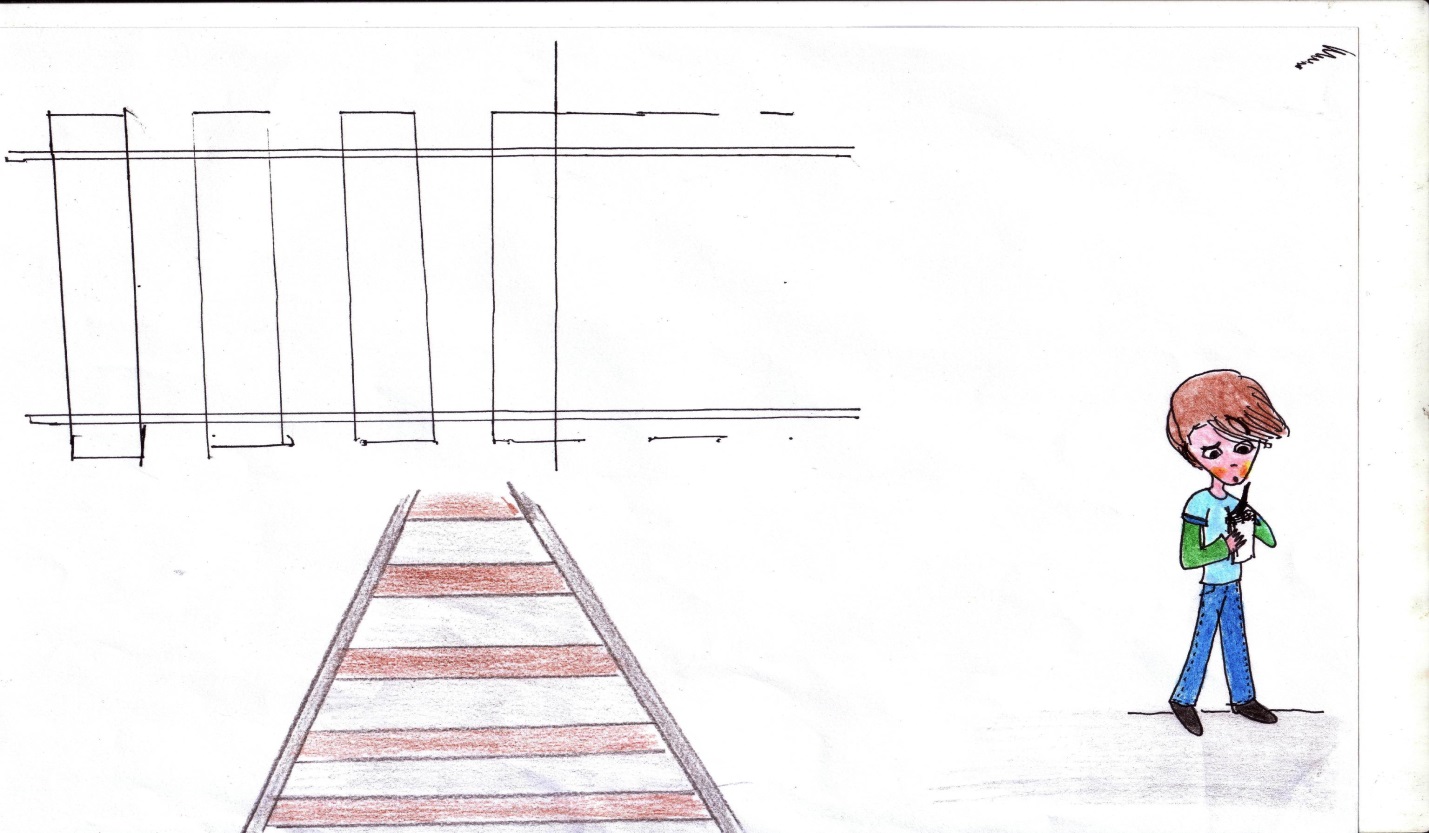 ZAKAJ je izgubila?
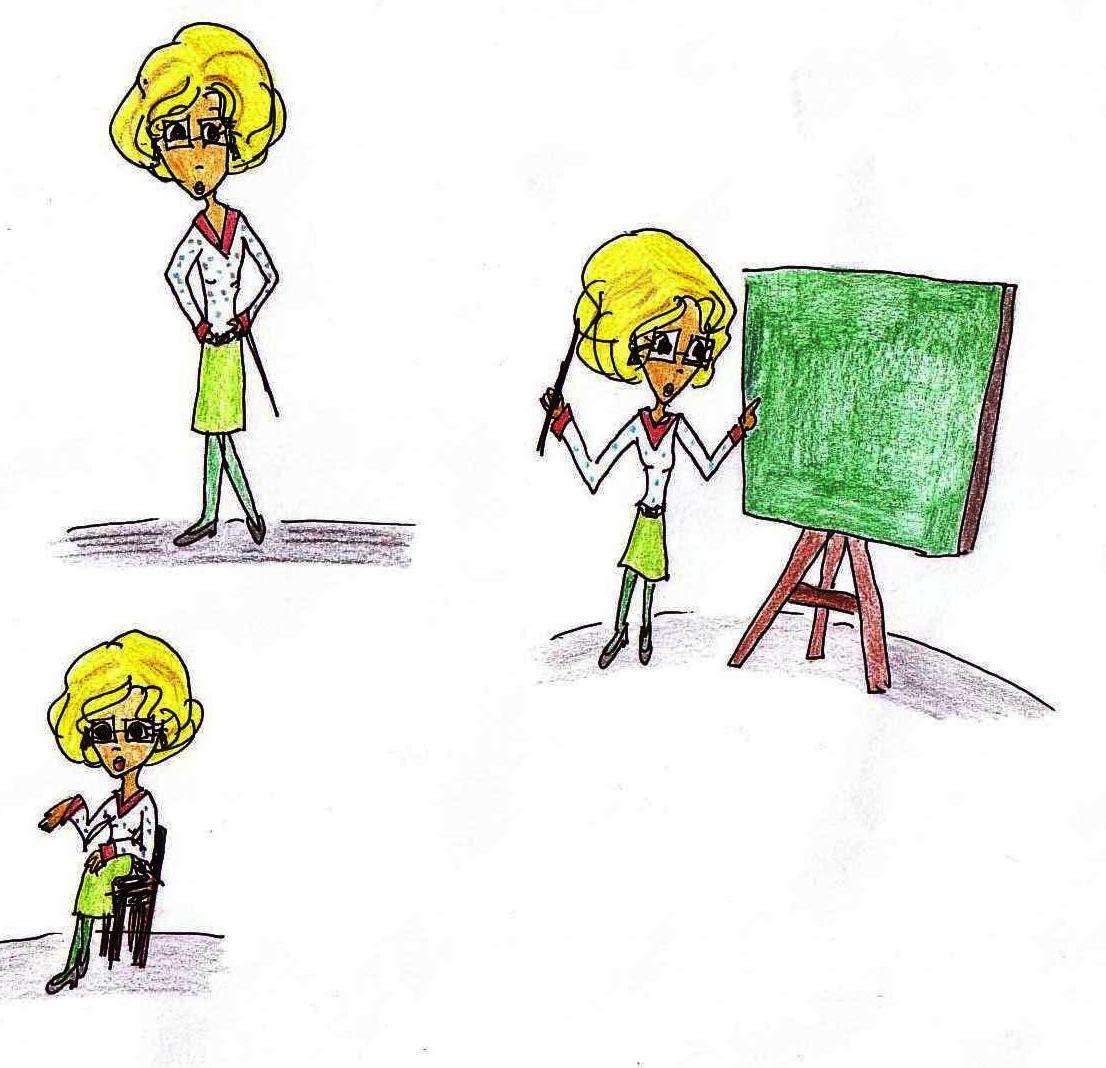 Kaj pa po tem?
ZARADI NENATANČNEGA ZAVOJA
JE
NAŠA SMUČARKA
V ZGORNJI STRMINI
V 57. SEKUNDI VOŽNJE
NEPRIČAKOVANO
IZGUBILA
VSO PREDNOST IZ PRVEGA TEKA.
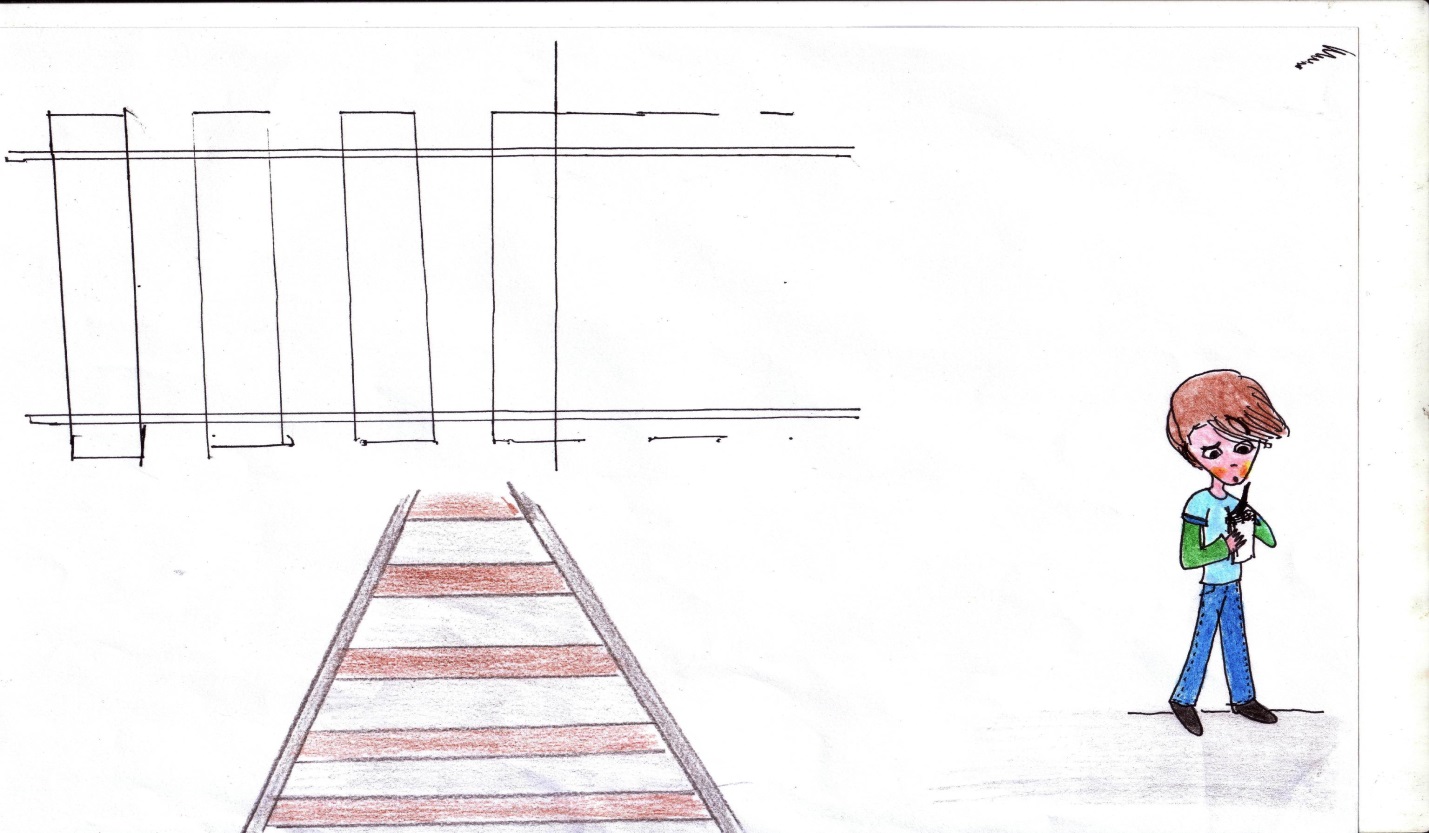 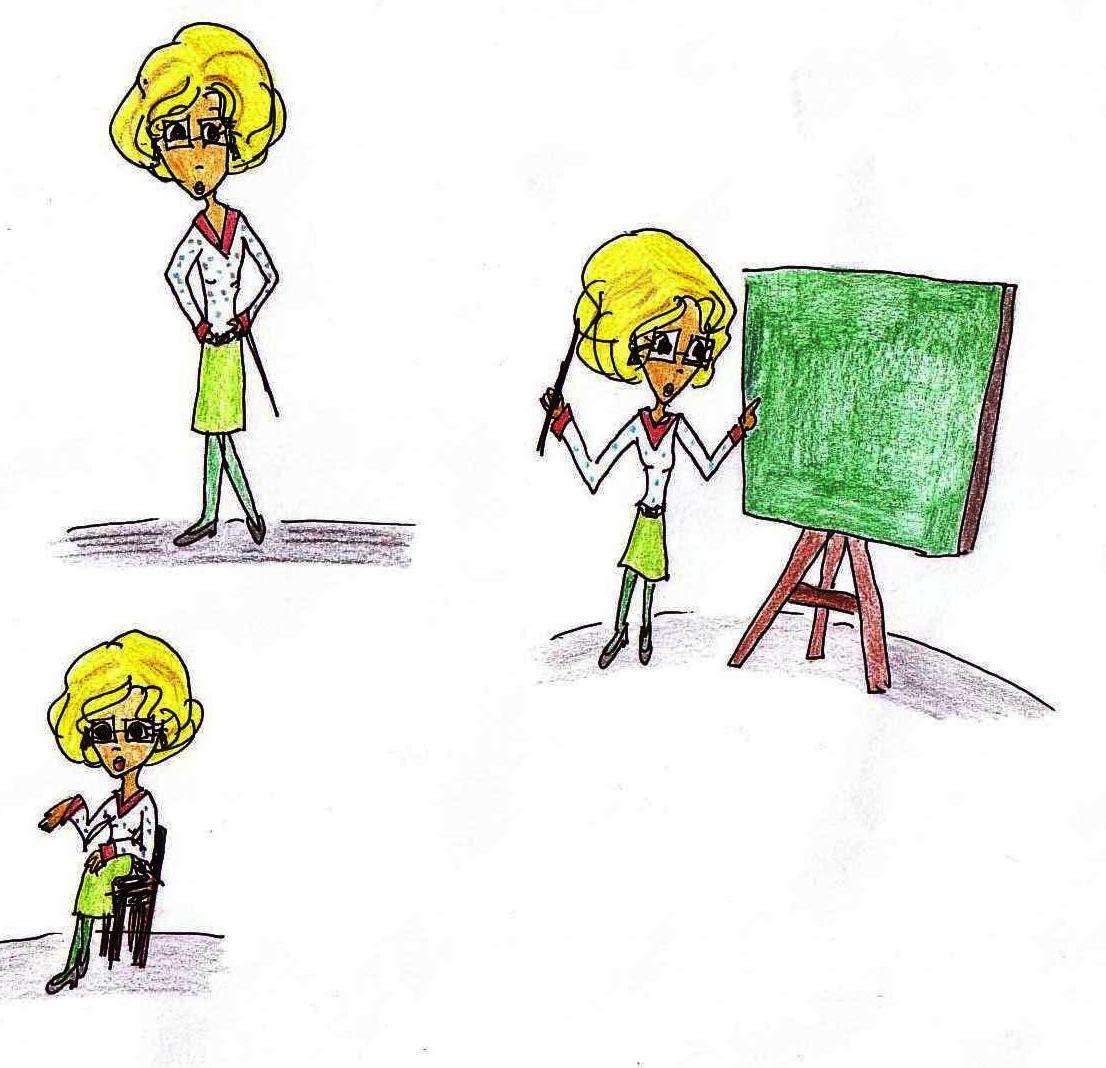 ZARADI NENATANČNEGA ZAVOJA
JE
NAŠA SMUČARKA
V ZGORNJI STRMINI
V 57. SEKUNDI VOŽNJE
NEPRIČAKOVANO
IZGUBILA
VSO PREDNOST IZ PRVEGA TEKA.
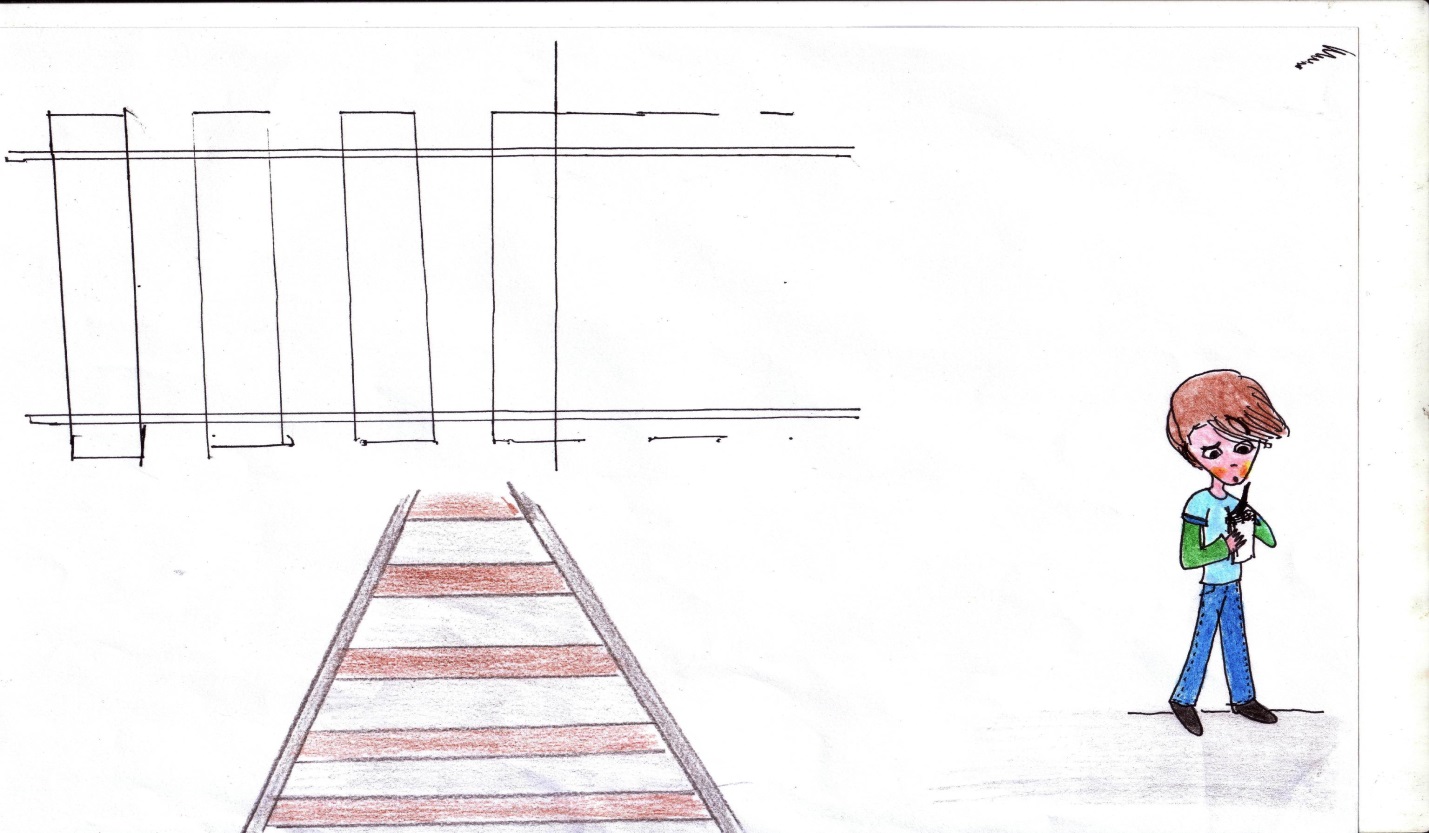 KDO je izgubil?
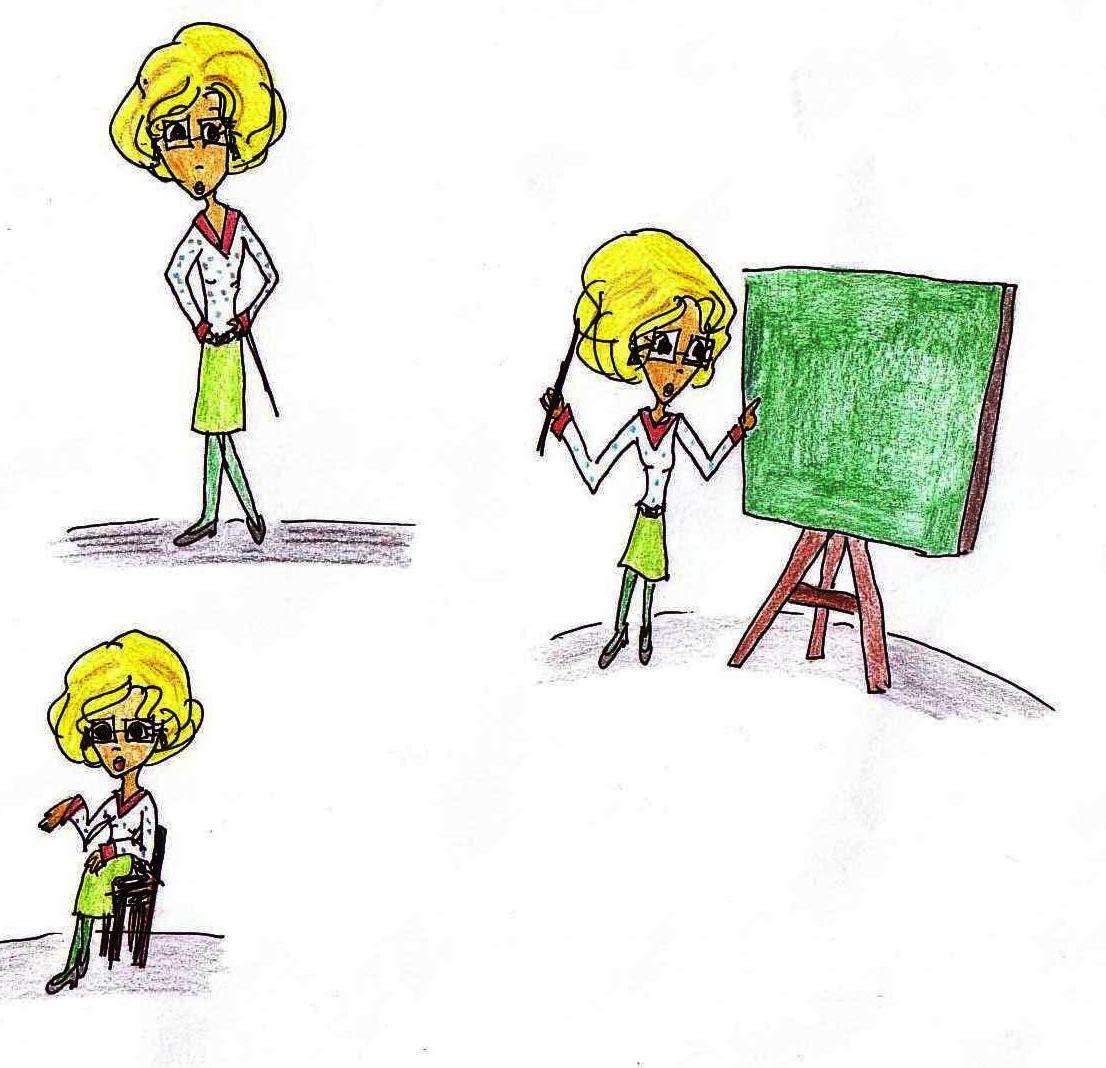 In tem?
ZARADI NENATANČNEGA ZAVOJA
JE
NAŠA SMUČARKA
V ZGORNJI STRMINI
V 57. SEKUNDI VOŽNJE
NEPRIČAKOVANO
IZGUBILA
VSO PREDNOST IZ PRVEGA TEKA.
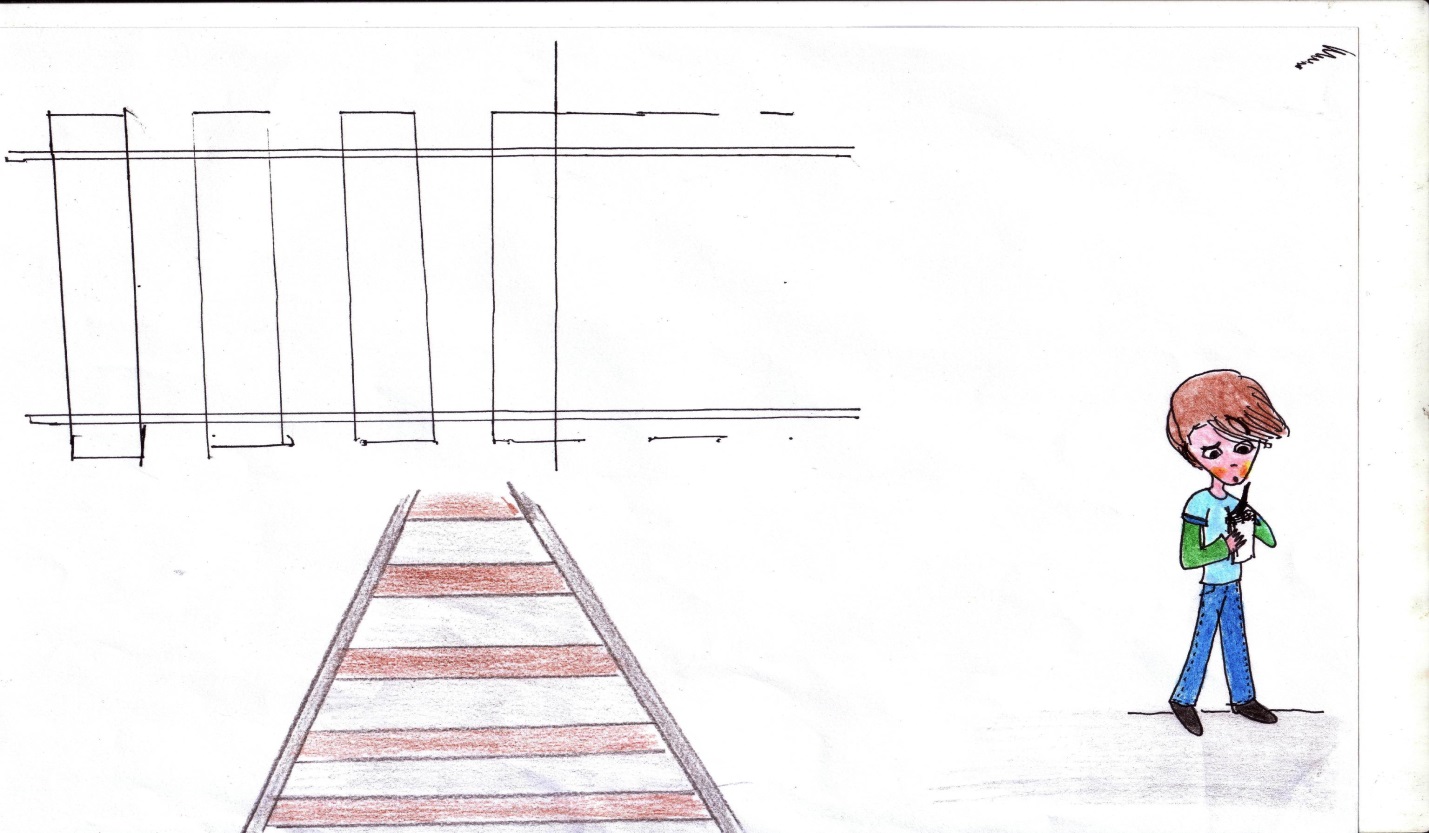 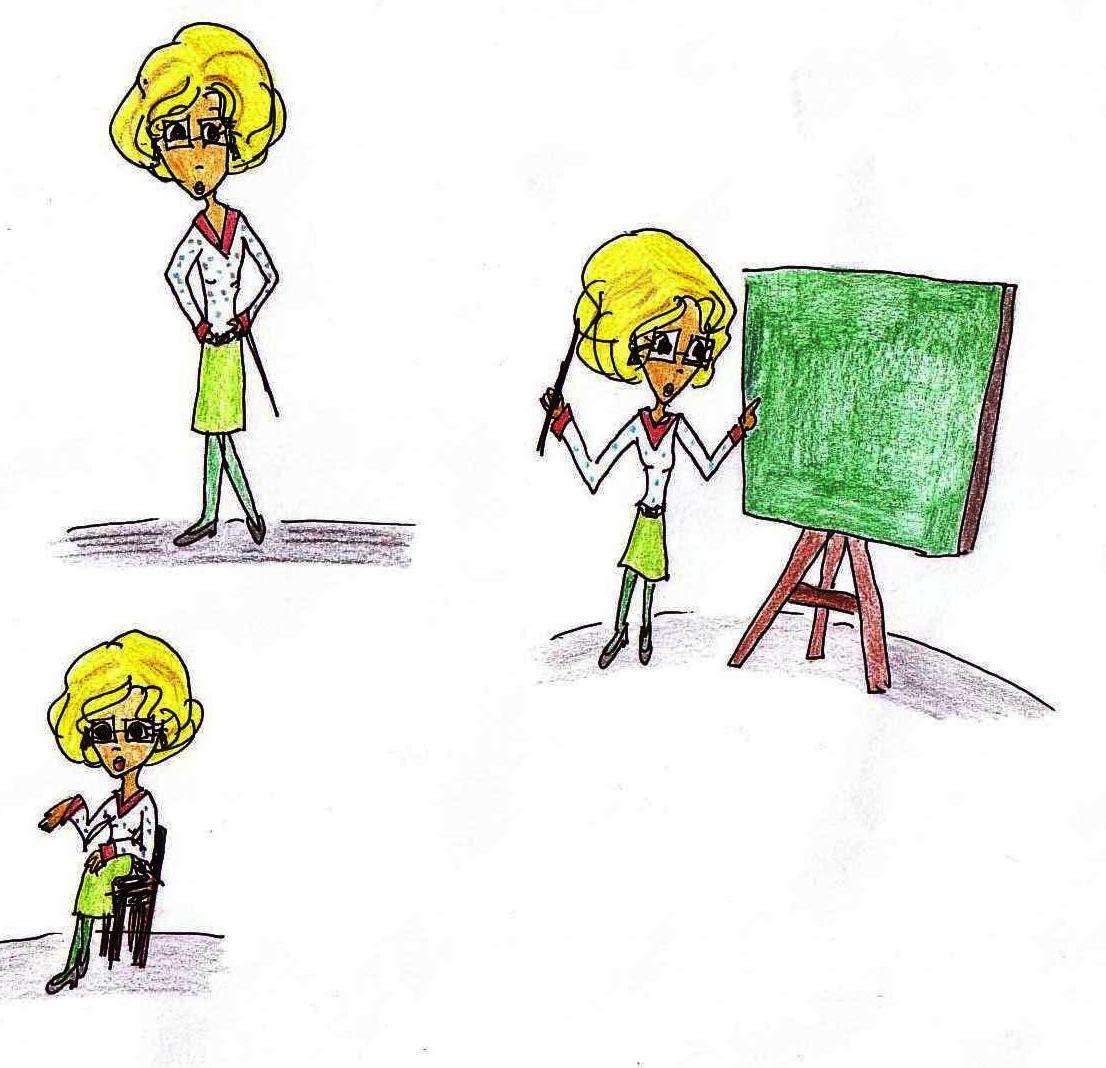 ZARADI NENATANČNEGA ZAVOJA
JE
NAŠA SMUČARKA
V ZGORNJI STRMINI
V 57. SEKUNDI VOŽNJE
NEPRIČAKOVANO
IZGUBILA
VSO PREDNOST IZ PRVEGA TEKA.
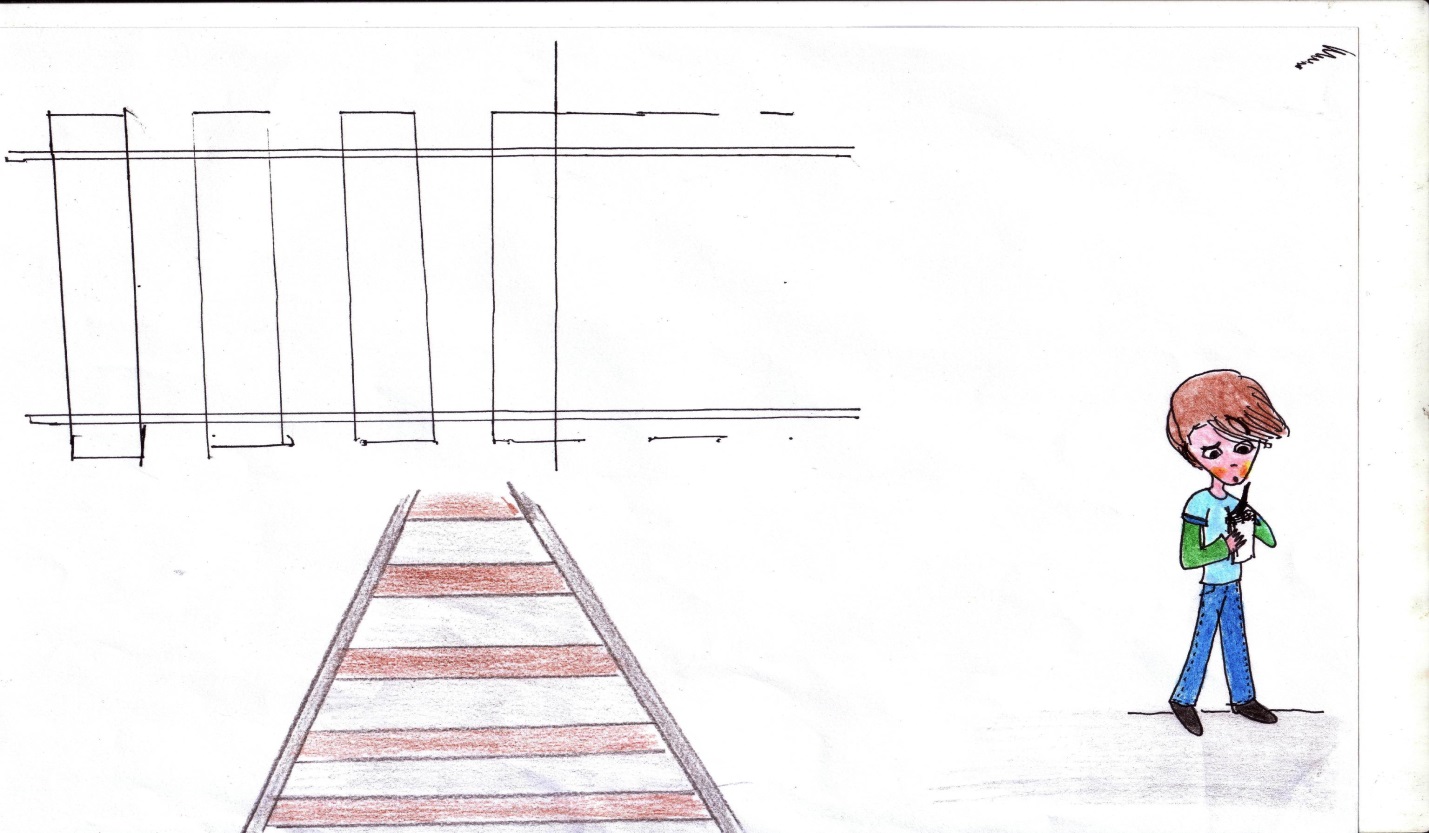 KJE je izgubila?
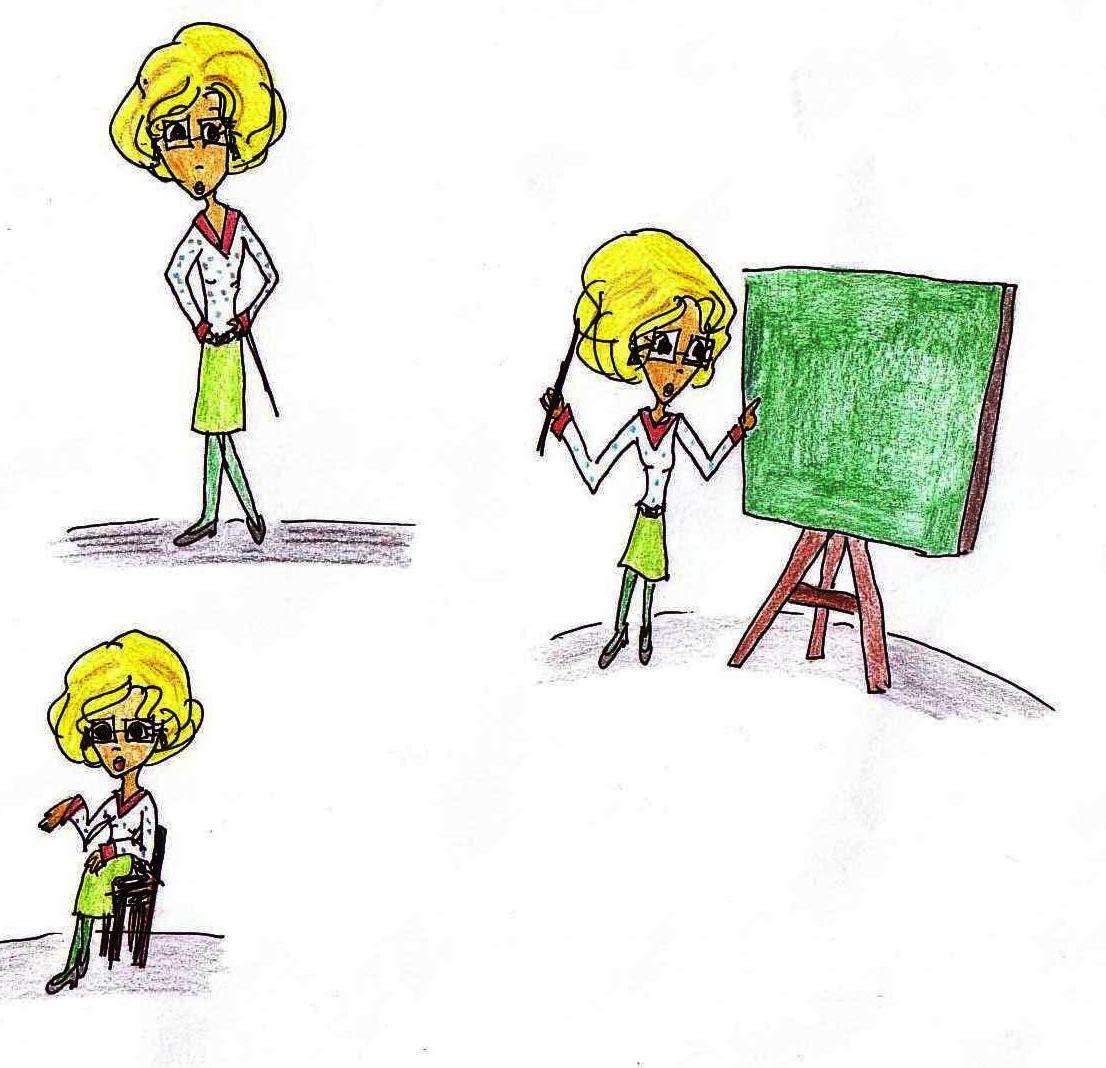 Pa tem?
ZARADI NENATANČNEGA ZAVOJA
JE
NAŠA SMUČARKA
V ZGORNJI STRMINI
V 57. SEKUNDI VOŽNJE
NEPRIČAKOVANO
IZGUBILA
VSO PREDNOST IZ PRVEGA TEKA.
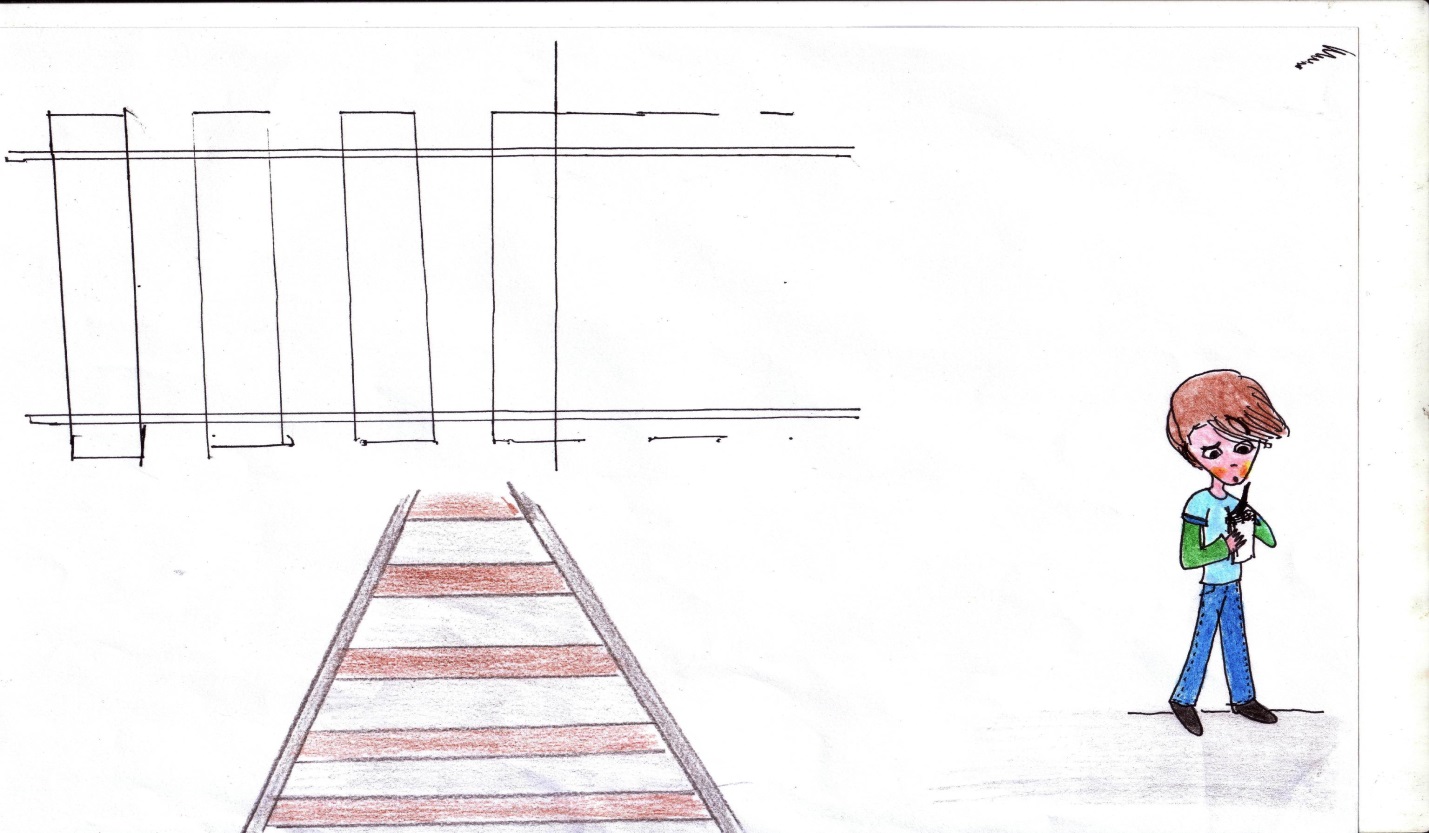 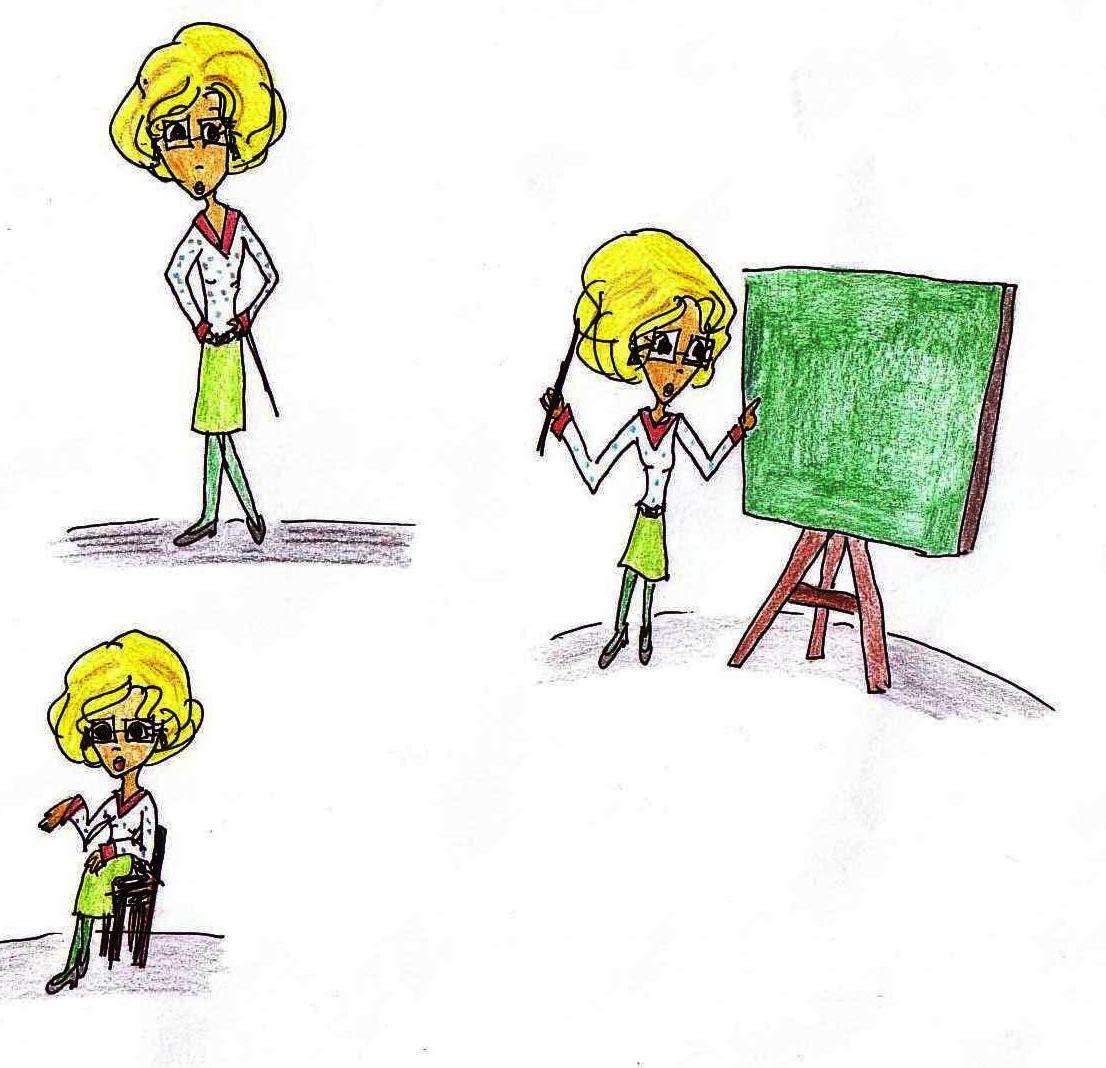 ZARADI NENATANČNEGA ZAVOJA
JE
NAŠA SMUČARKA
V ZGORNJI STRMINI
V 57. SEKUNDI VOŽNJE
NEPRIČAKOVANO
IZGUBILA
VSO PREDNOST IZ PRVEGA TEKA.
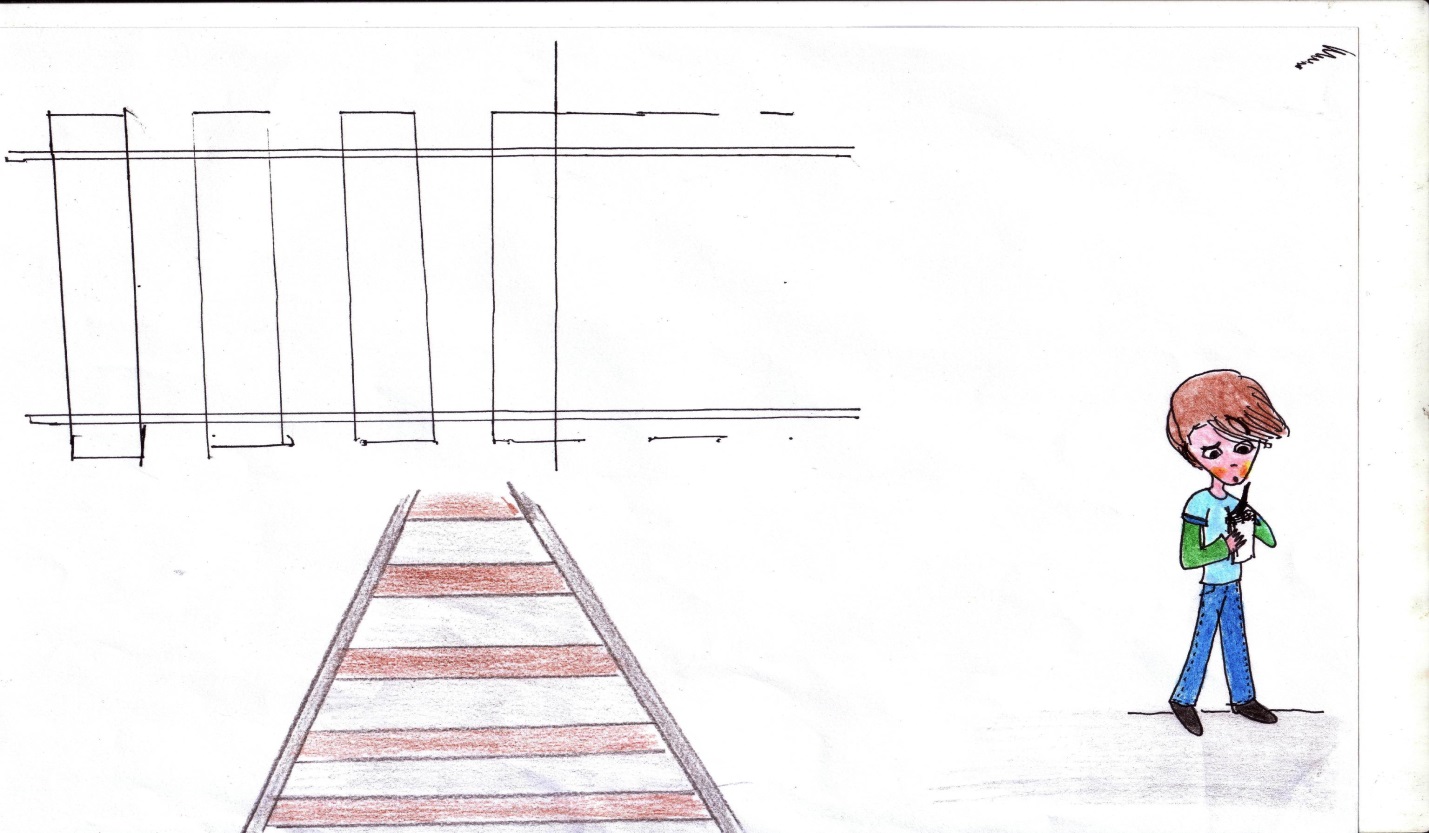 KDAJ je izgubila?
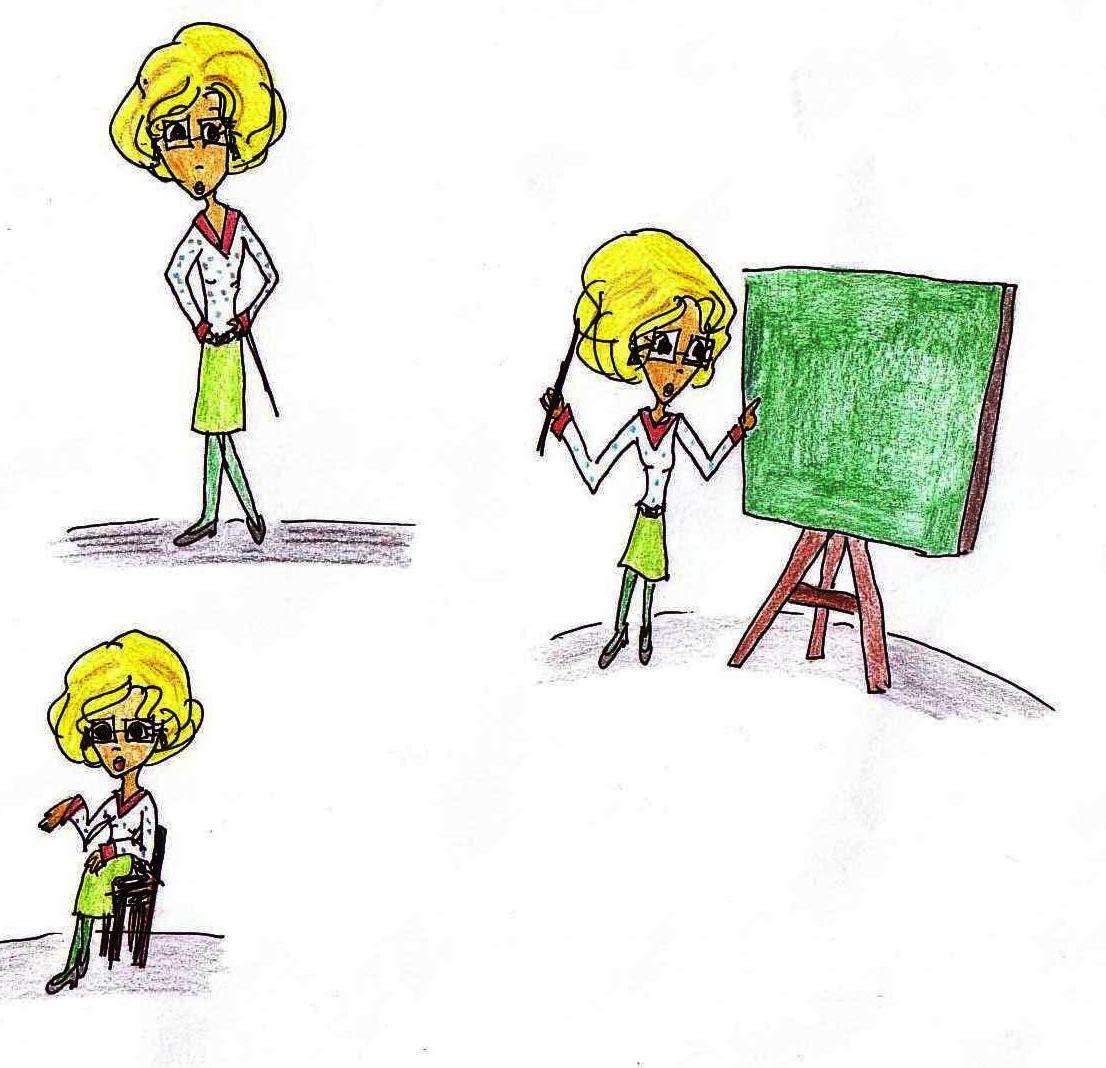 Kaj pa tem?
ZARADI NENATANČNEGA ZAVOJA
JE
NAŠA SMUČARKA
V ZGORNJI STRMINI
V 57. SEKUNDI VOŽNJE
NEPRIČAKOVANO
IZGUBILA
VSO PREDNOST IZ PRVEGA TEKA.
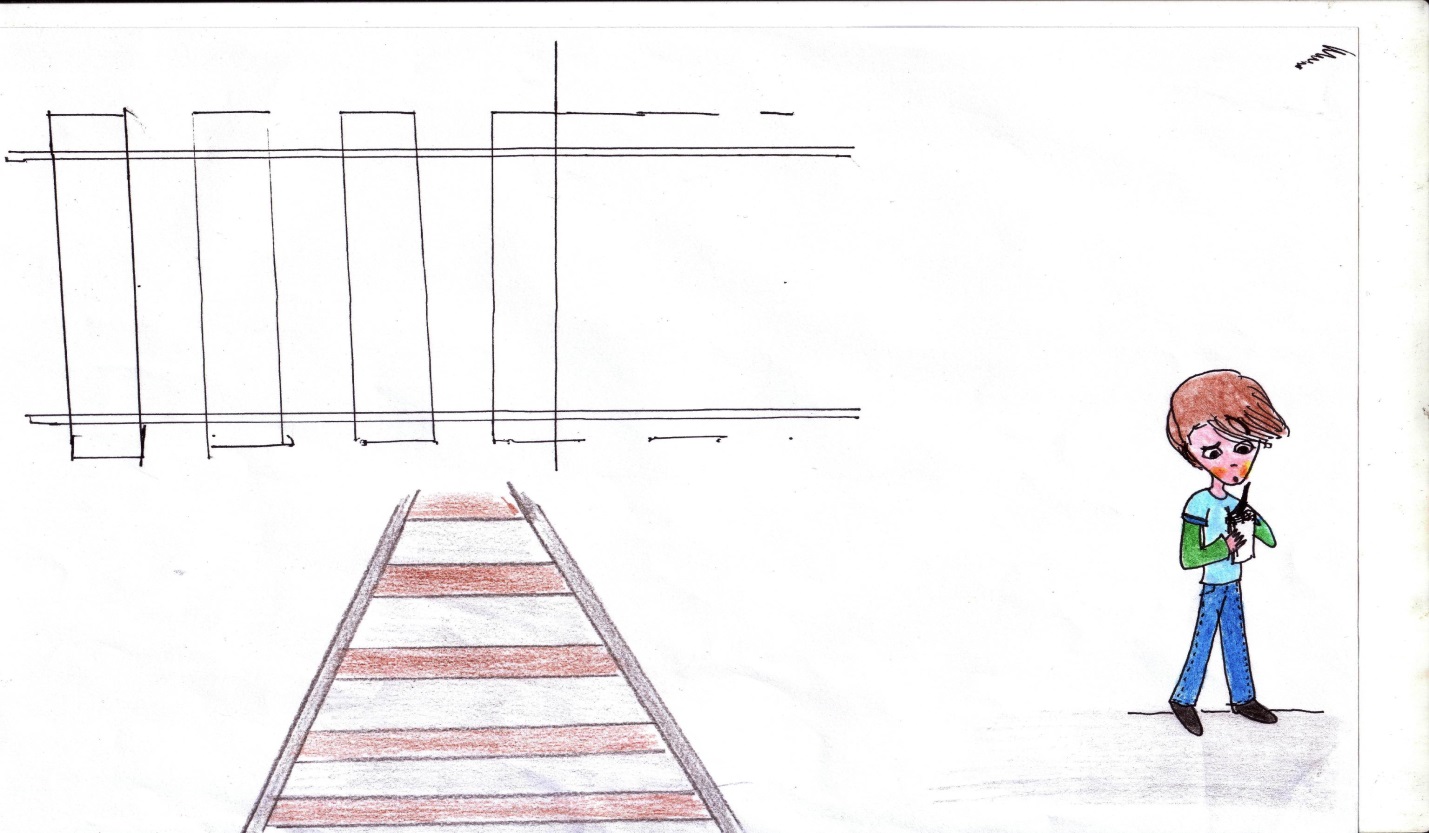 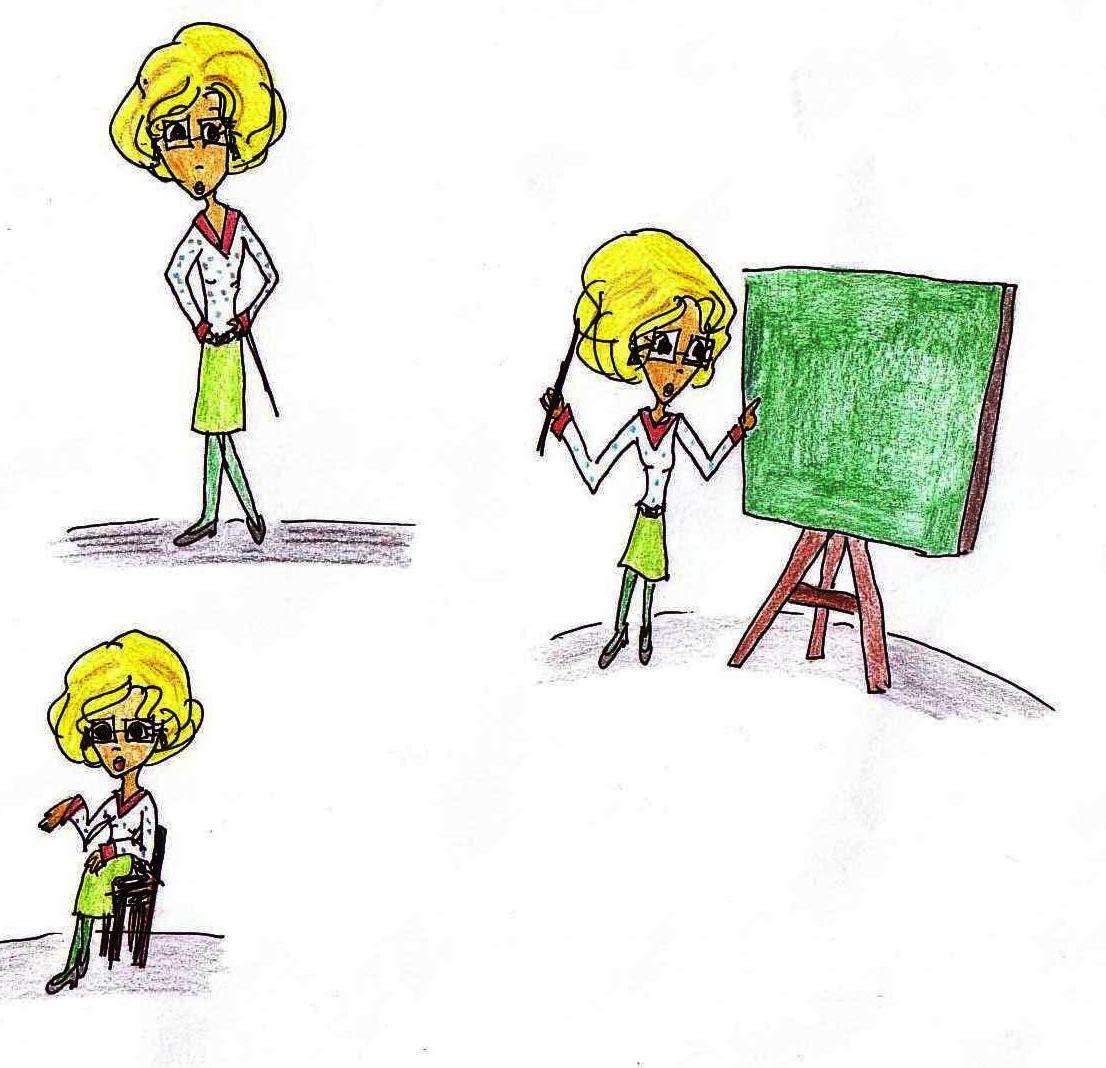 ZARADI NENATANČNEGA ZAVOJA
JE
NAŠA SMUČARKA
V ZGORNJI STRMINI
V 57. SEKUNDI VOŽNJE
NEPRIČAKOVANO
IZGUBILA
VSO PREDNOST IZ PRVEGA TEKA.
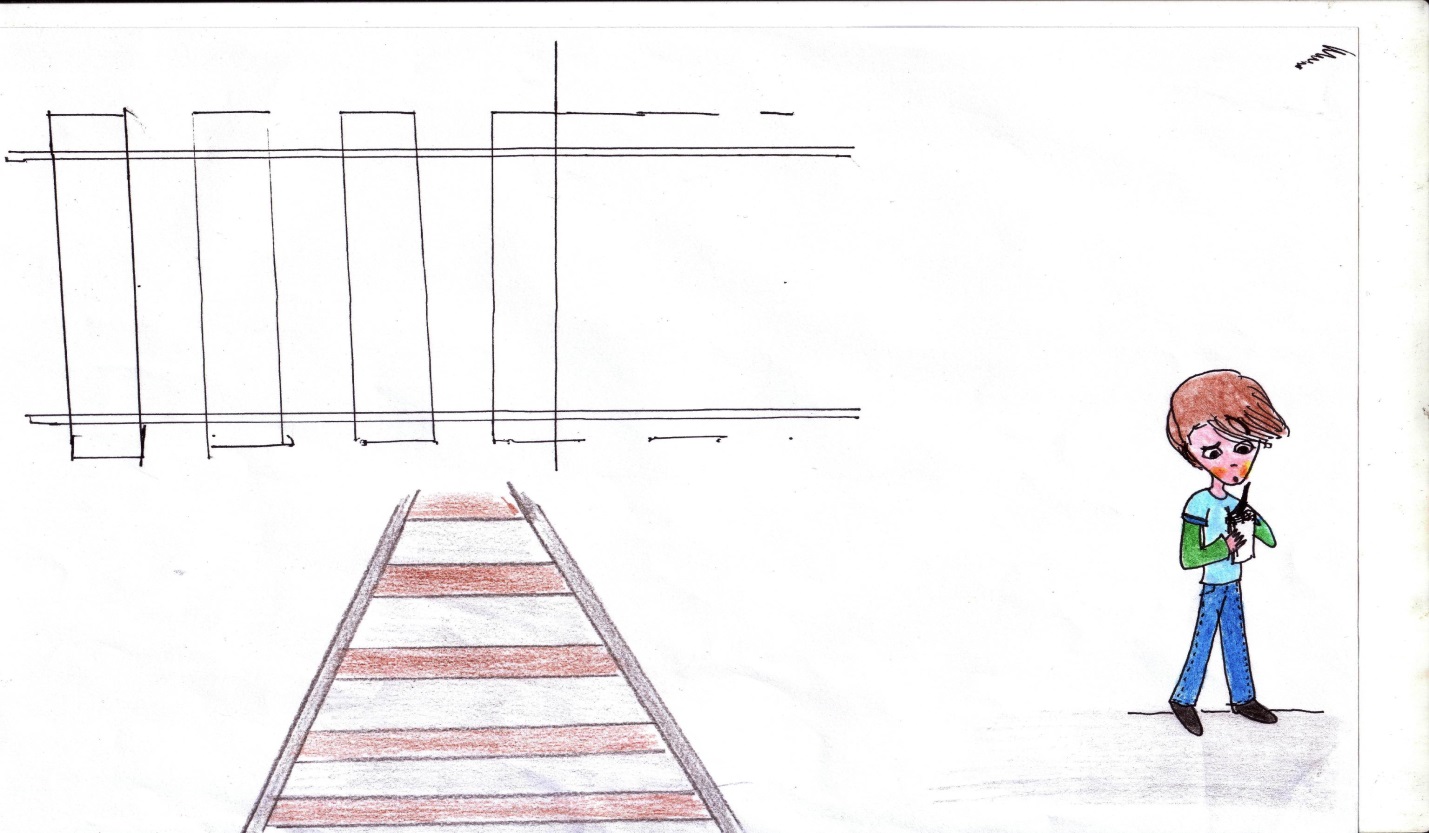 KAKO je izgubila?
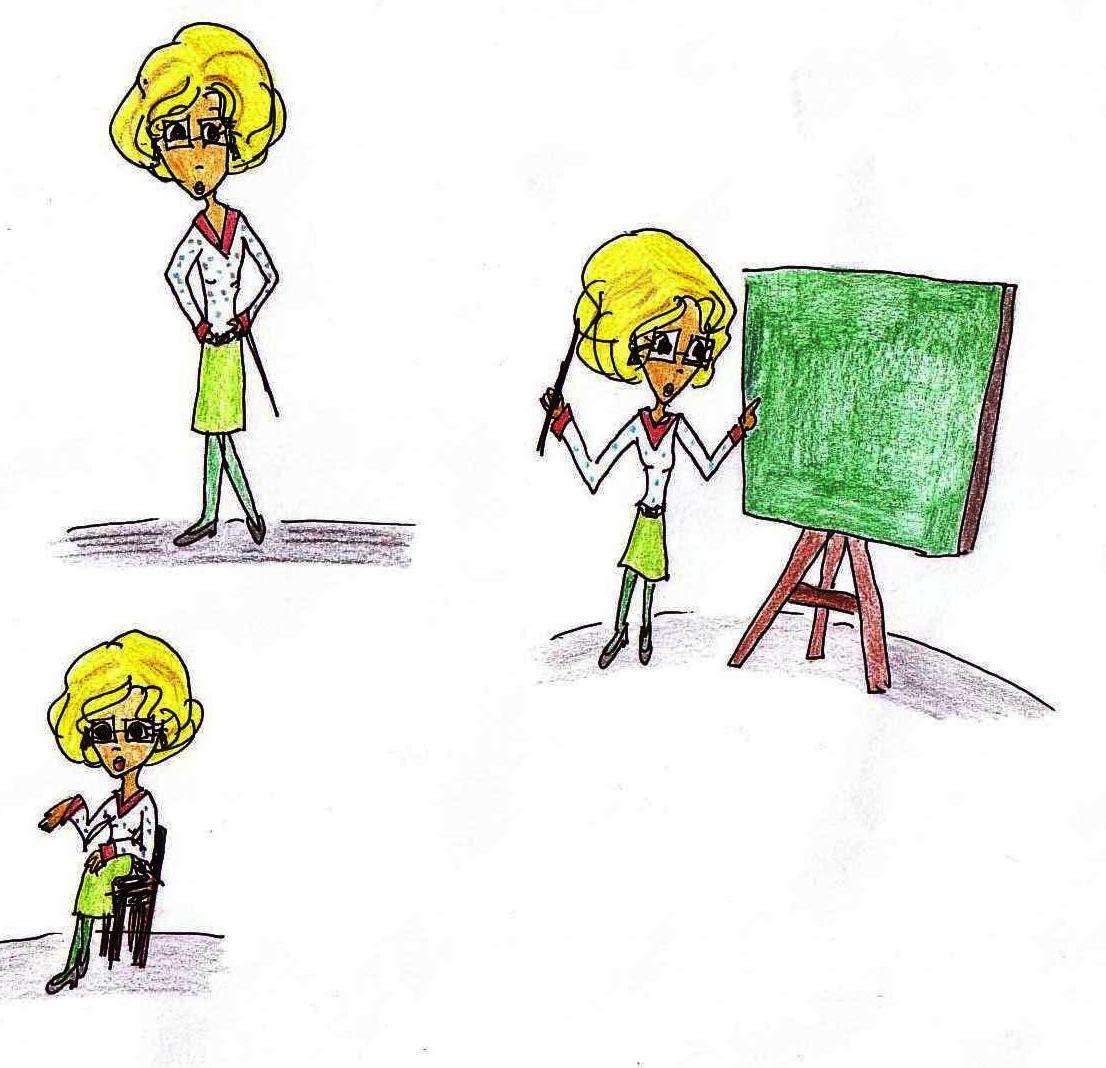 In tem?
ZARADI NENATANČNEGA ZAVOJA
JE
NAŠA SMUČARKA
V ZGORNJI STRMINI
V 57. SEKUNDI VOŽNJE
NEPRIČAKOVANO
IZGUBILA
VSO PREDNOST IZ PRVEGA TEKA.
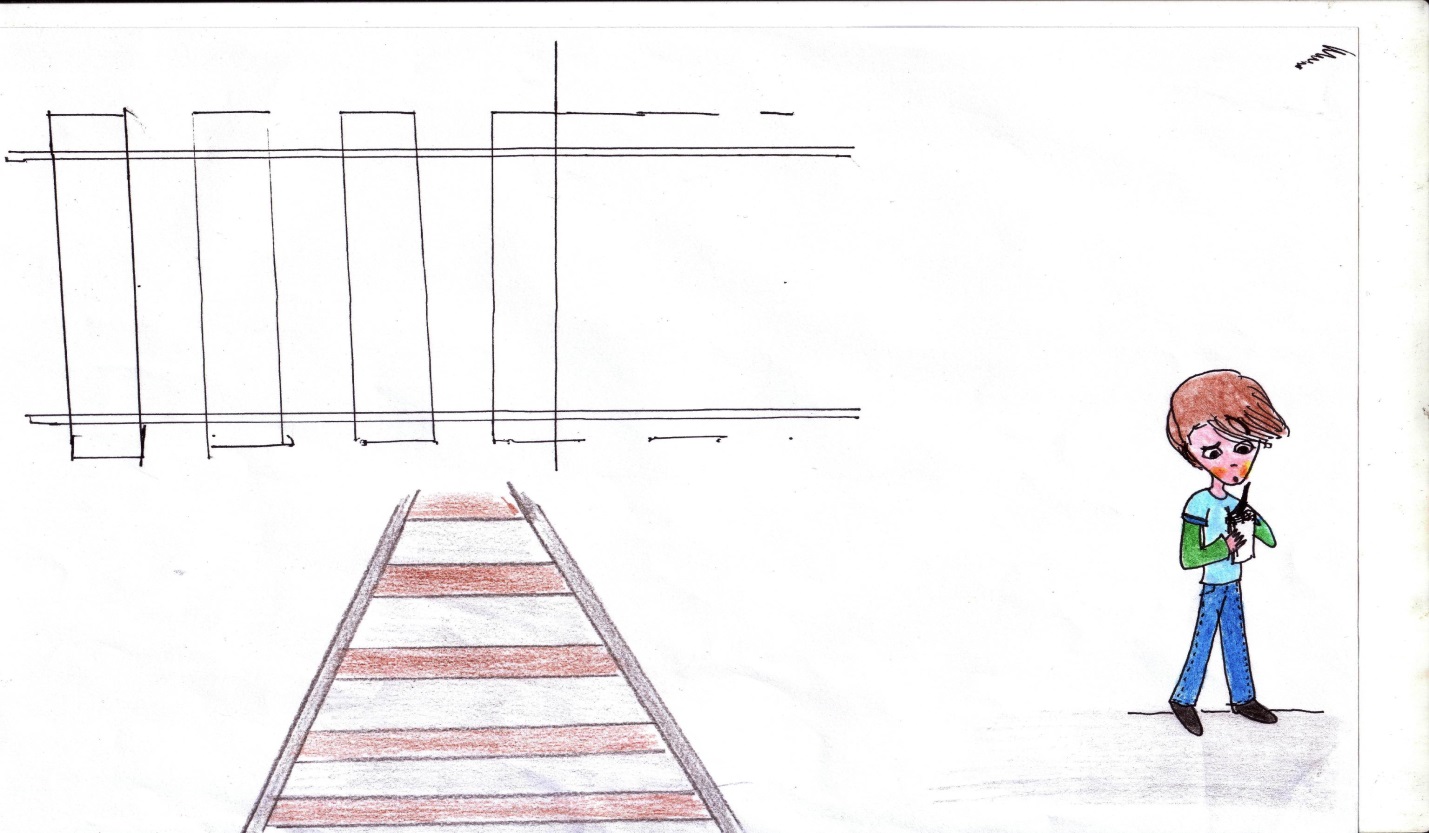 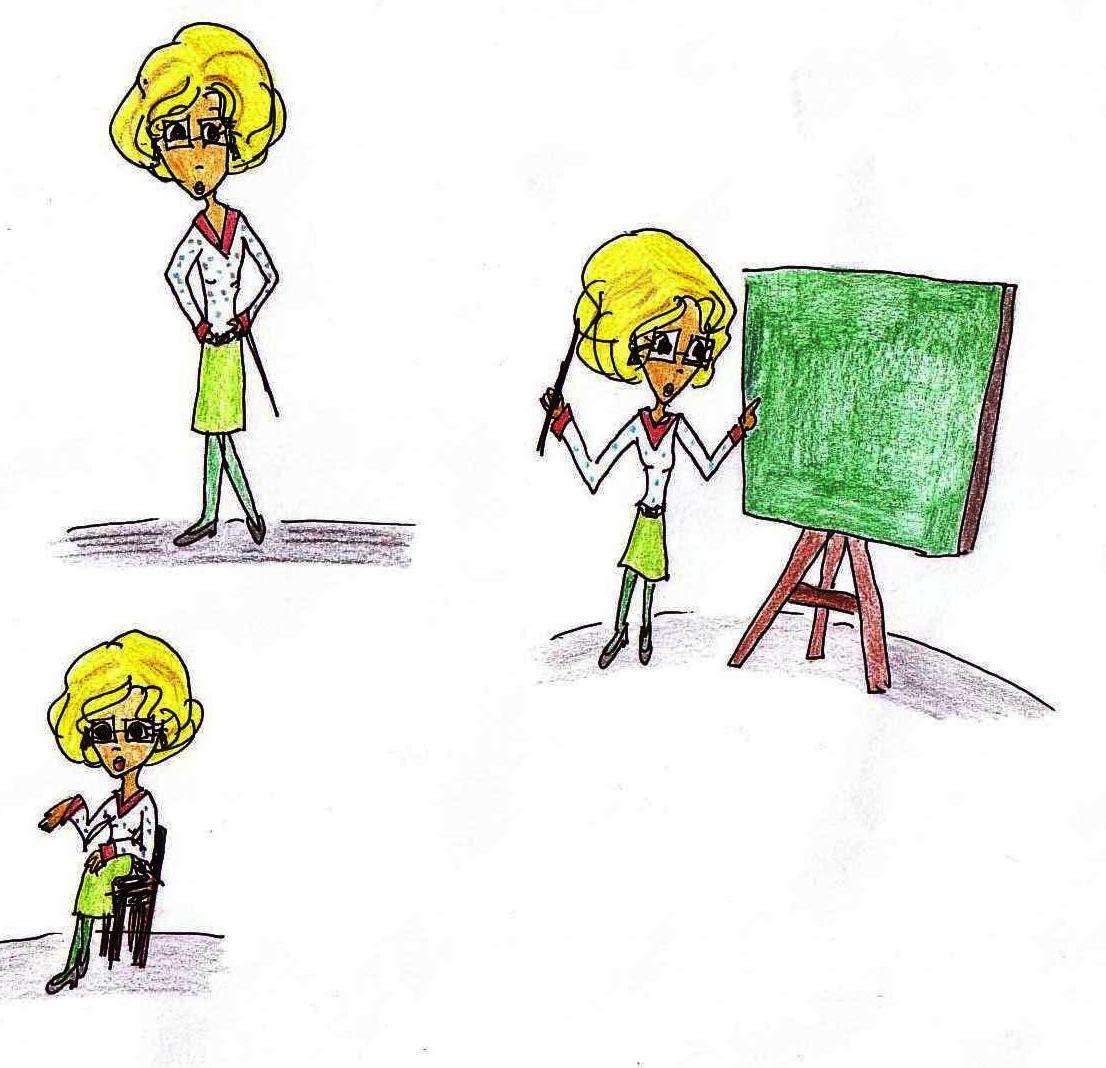 ZARADI NENATANČNEGA ZAVOJA
JE
NAŠA SMUČARKA
V ZGORNJI STRMINI
V 57. SEKUNDI VOŽNJE
NEPRIČAKOVANO
IZGUBILA
VSO PREDNOST IZ PRVEGA TEKA.
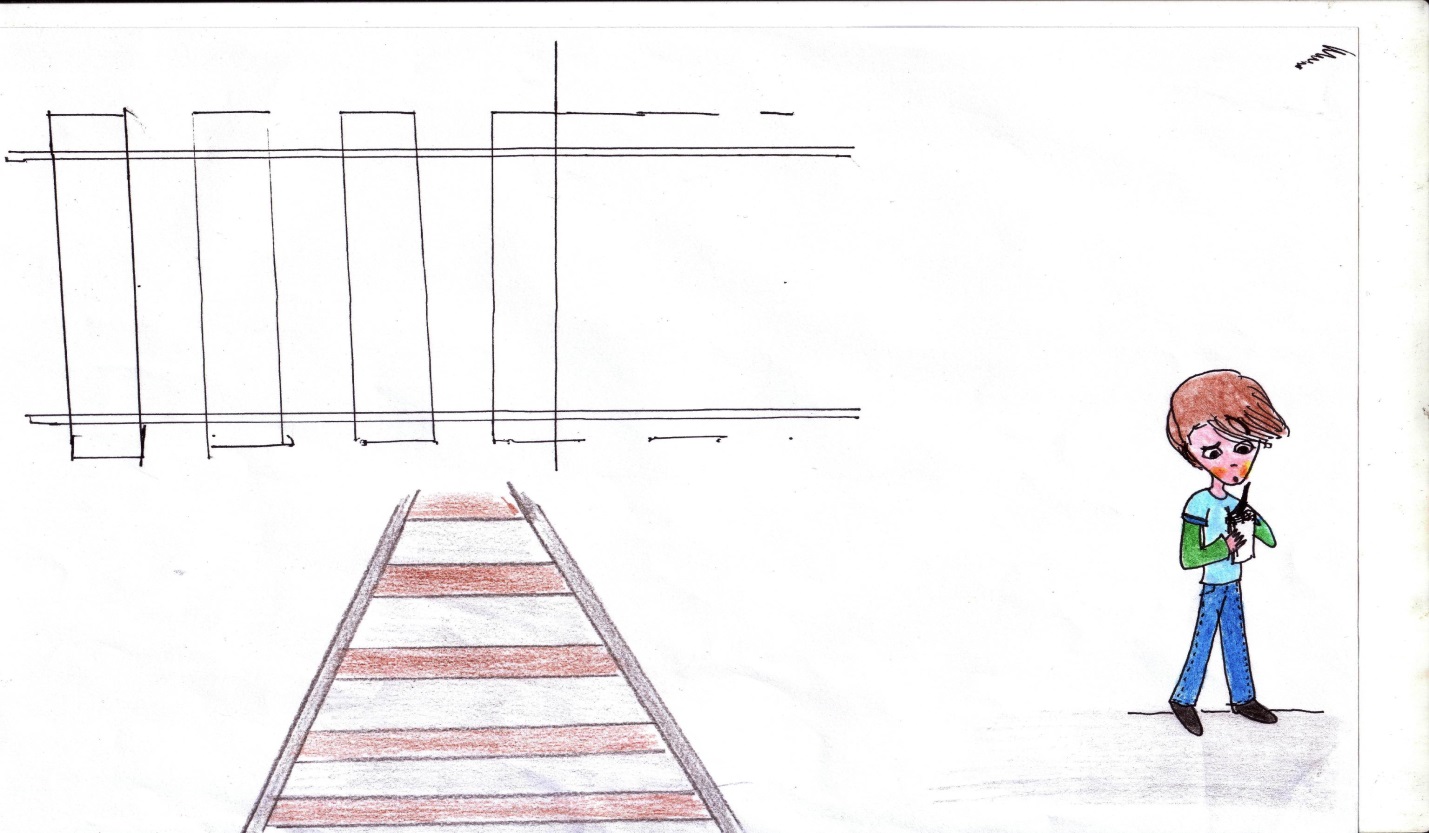 KAJ je izgubila?
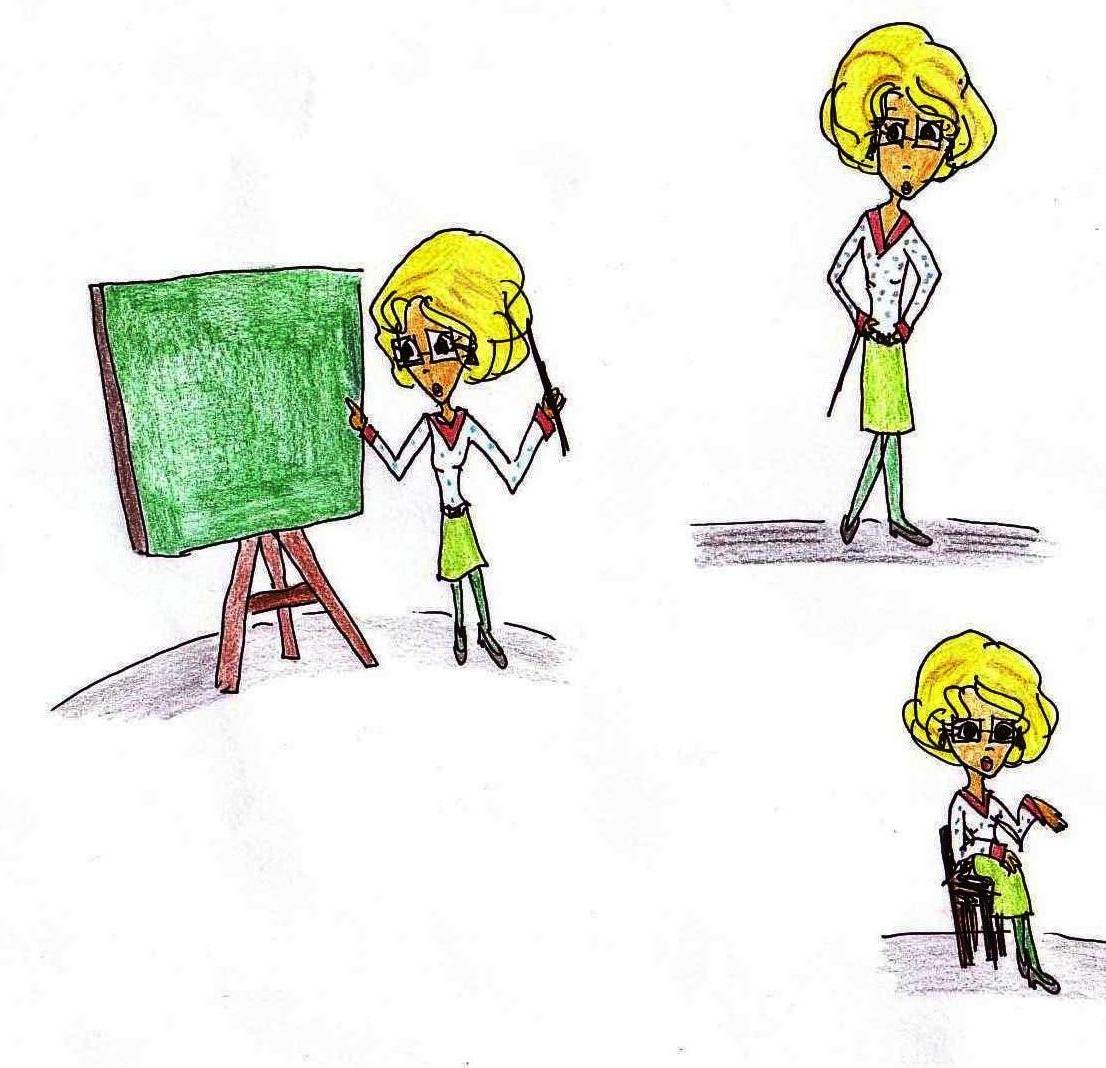 Stavek torej sestoji iz več stavčnih členov in ti nosijo različne podatke.
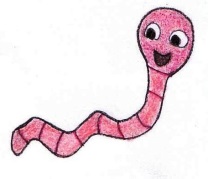 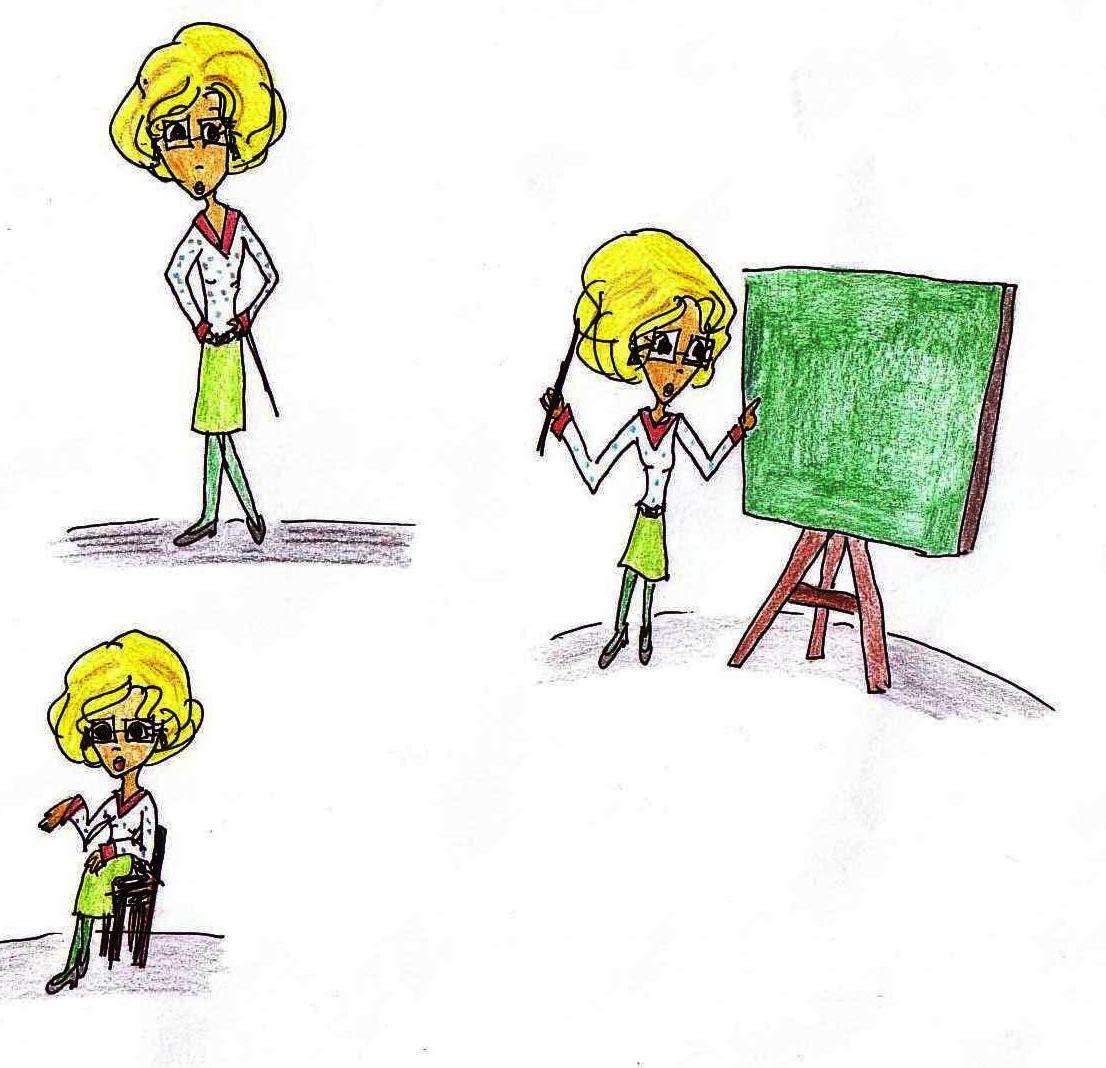 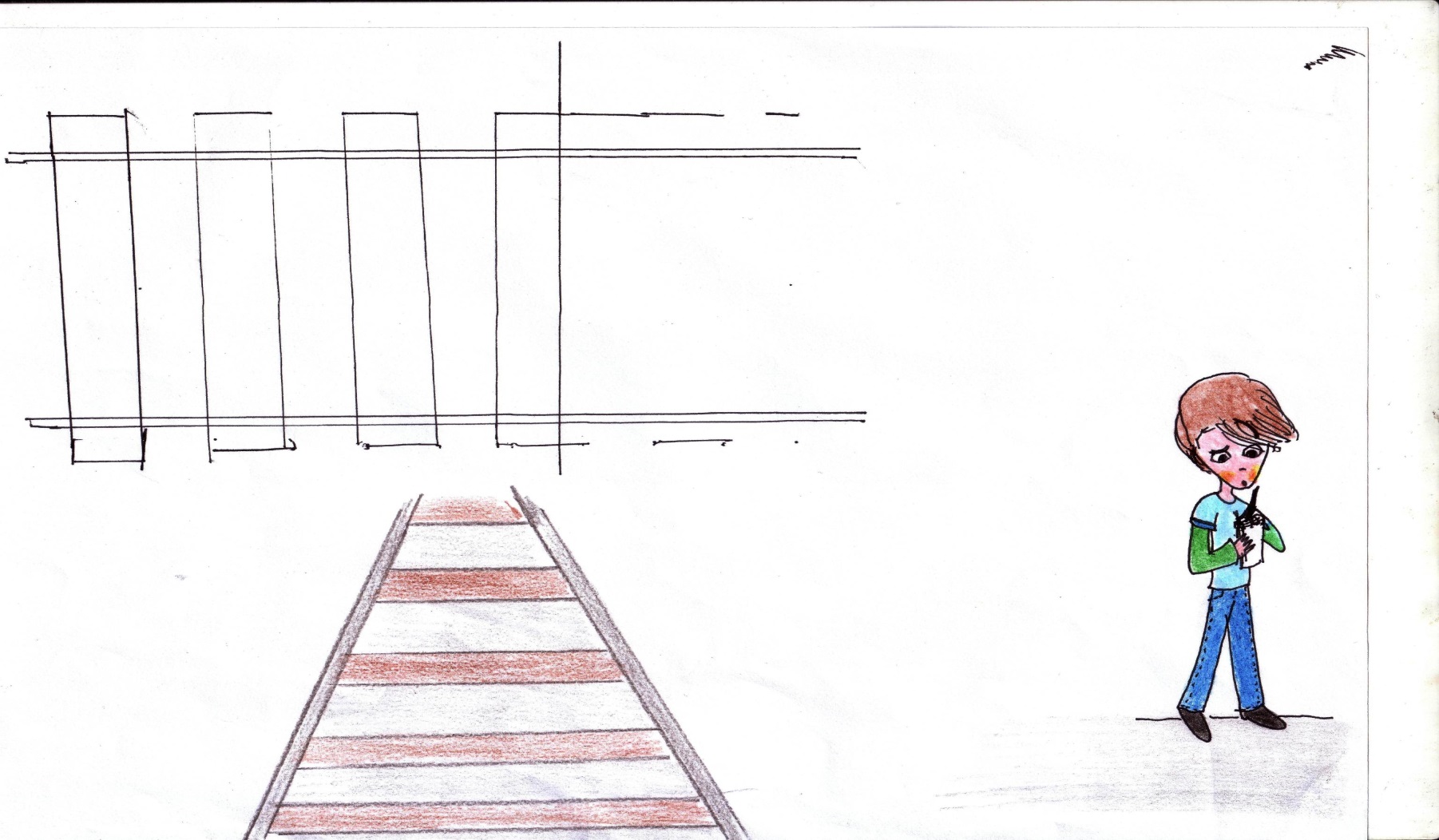 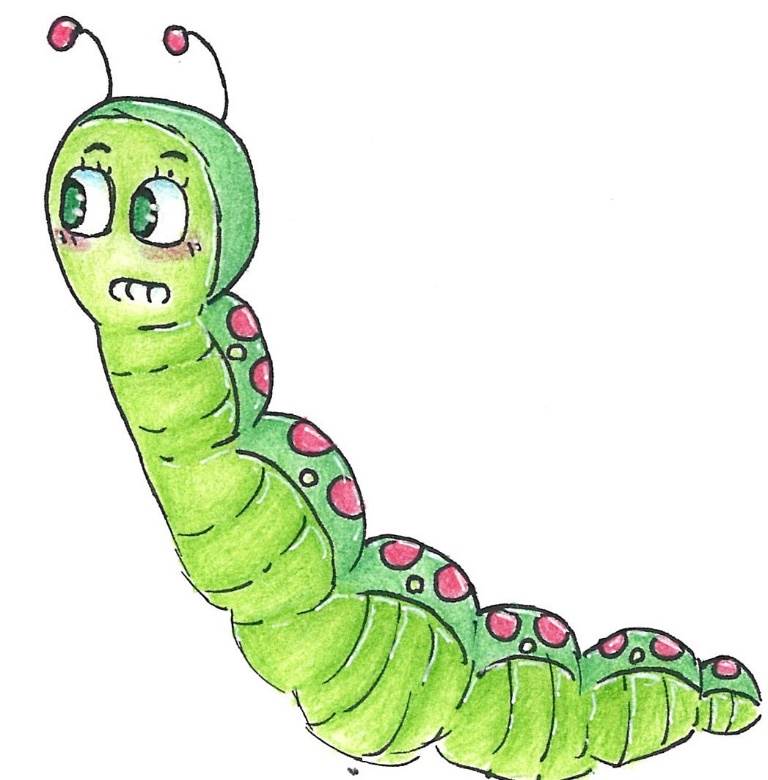 Projekcija sodi h gradivu Od glasov do knjižnih svetov 7, Založba Rokus Klett, Ljubljana 2019.
Besedilo: Petra Kodre
Ilustracije: Iza Kranjc in Emma Ferjančič